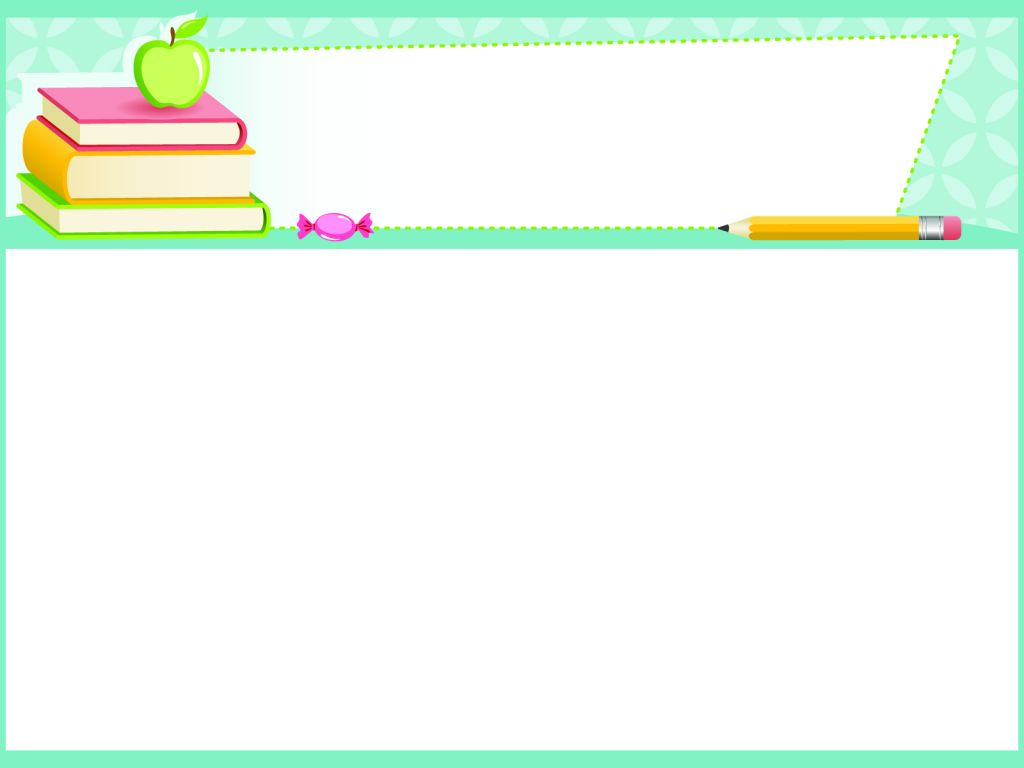 PHÒNG GIÁO DỤC VÀ ĐÀO TẠO…….
TRƯỜNG TIỂU HỌC
CHÀO MỪNG CÁC EM HỌC SINH ĐẾN VỚI  
MÔN: CÔNG NGHỆ LỚP 4
Giáo viên:
Năm học: 2023 - 2024
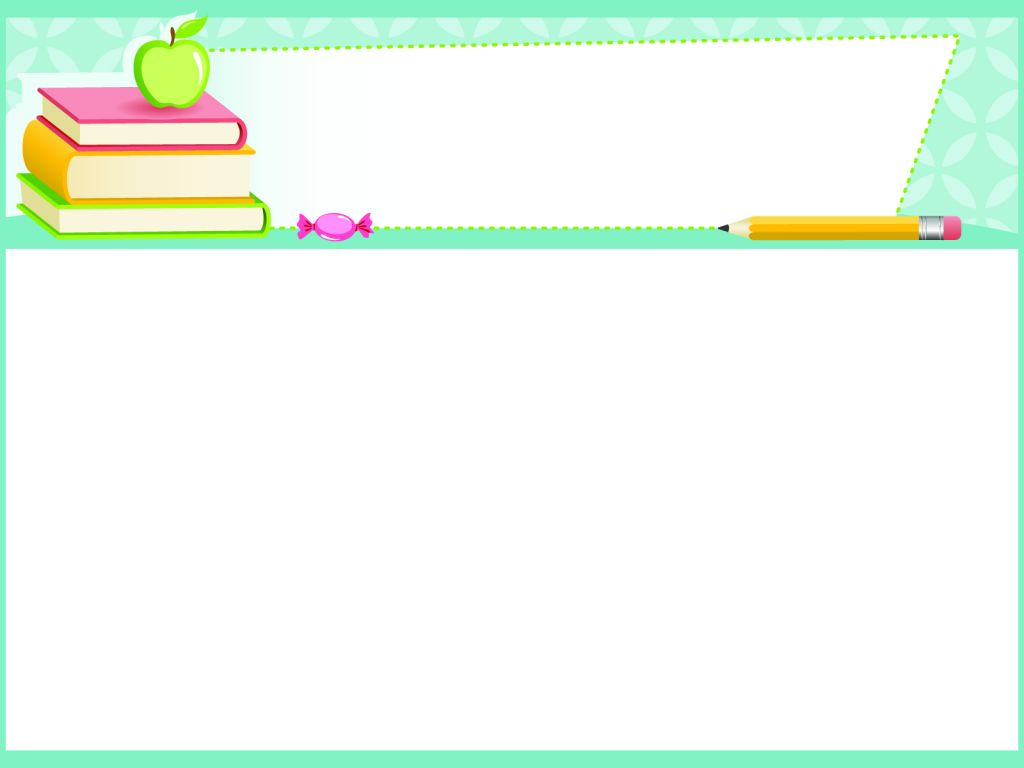 Thứ     ,  ngày    tháng    năm 2023
Công nghệ
Phần một:
Công nghệ và đời sống
Bài 6: CHĂM SÓC HOA, CÂY CẢNH TRONG CHẬU (tiết 1)
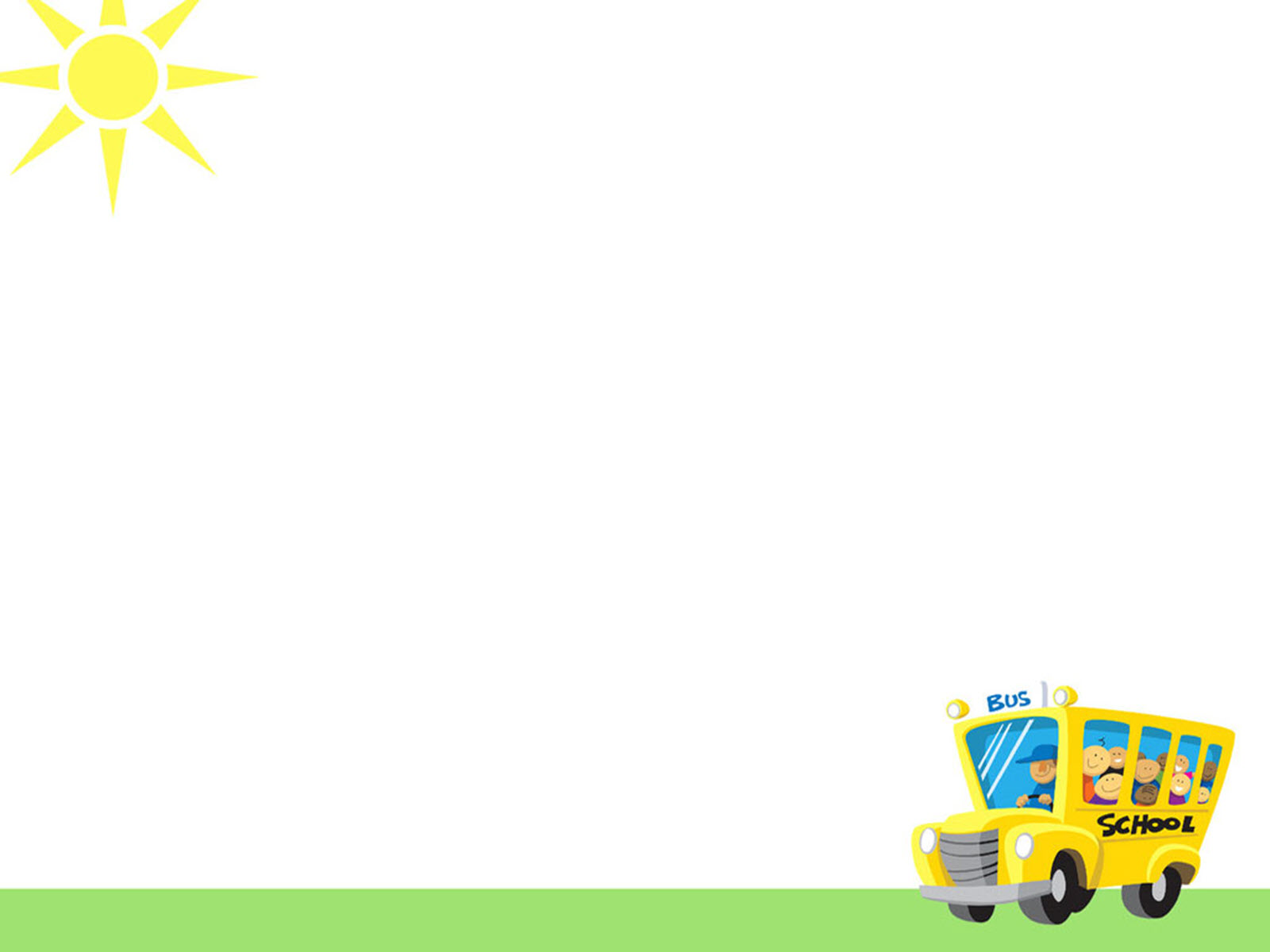 YÊU CẦU CẦN ĐẠT
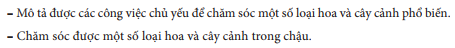 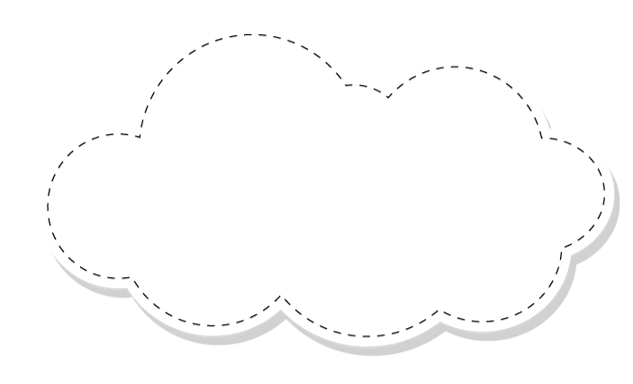 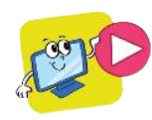 KHỞI ĐỘNG
TRÒ CHƠI “AI THÔNG THÁI HƠN”
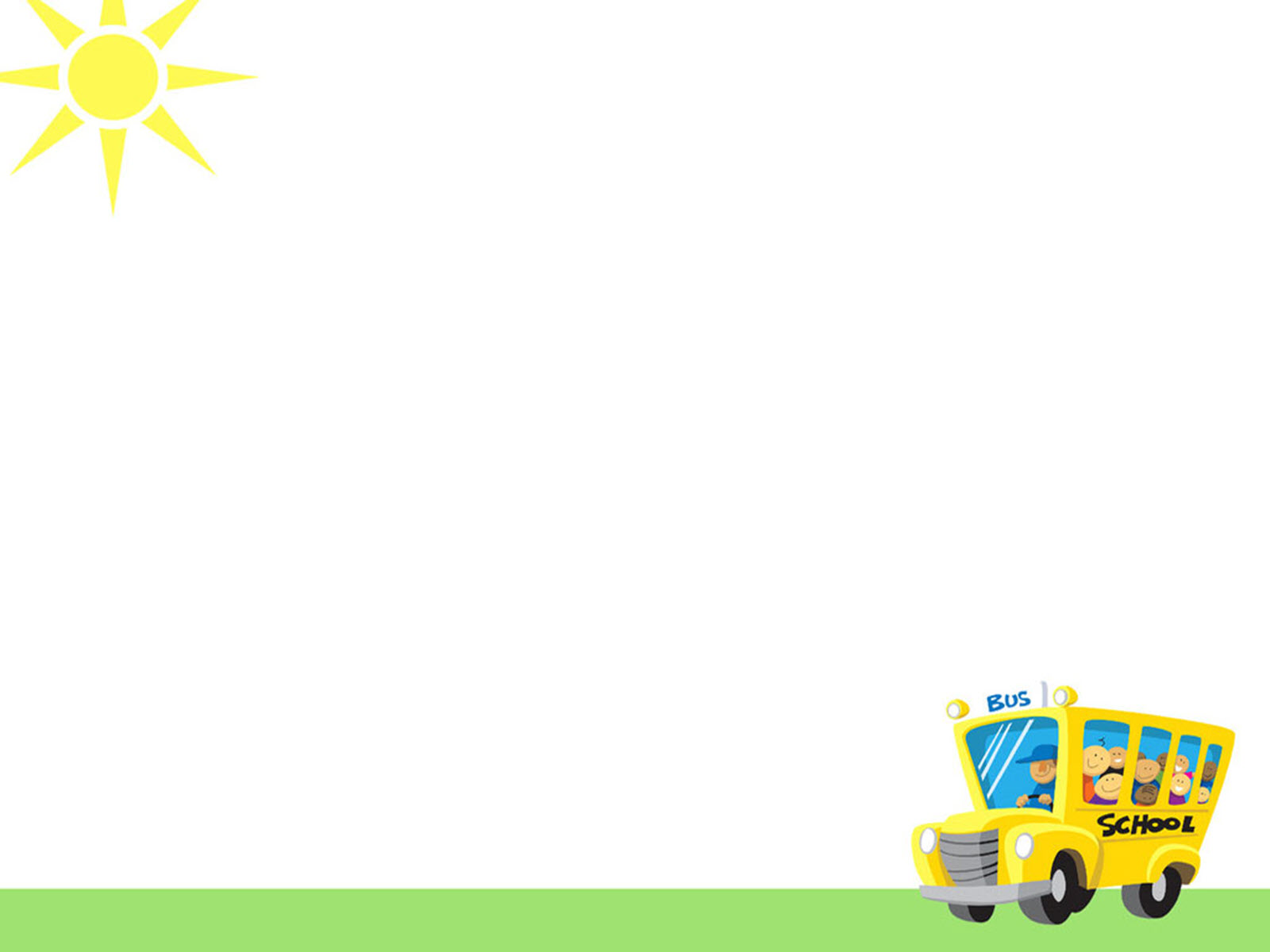 Những cách chăm sóc hoa, cây cảnh trong chậu
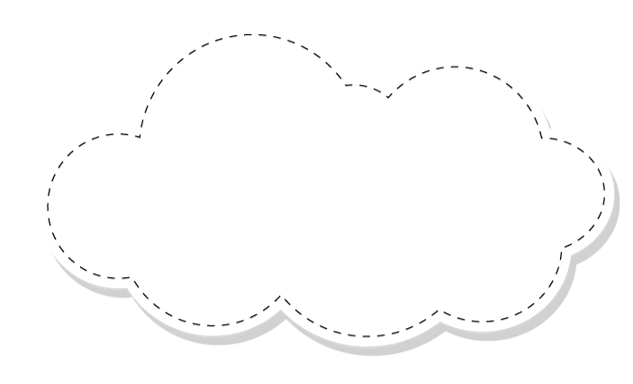 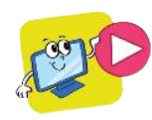 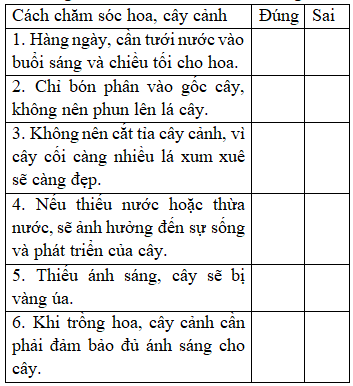 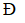 KHỞI ĐỘNG
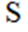 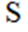 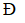 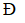 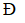 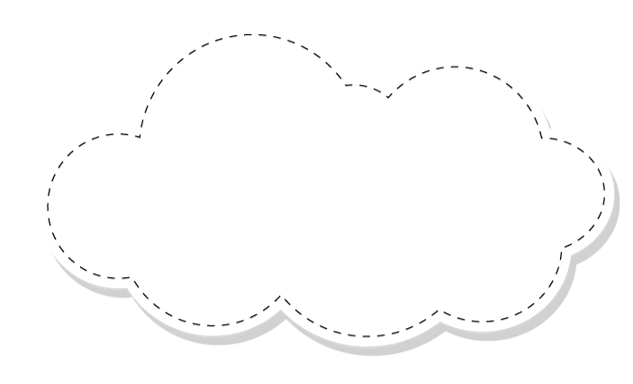 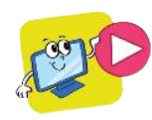 KHỞI ĐỘNG
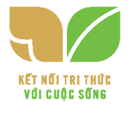 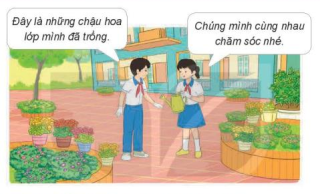 1. ĐẢM BẢO ĐỦ ÁNH SÁNG CHO HOA, CÂY CẢNH
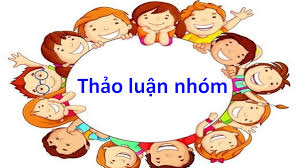 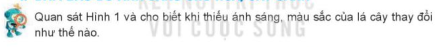 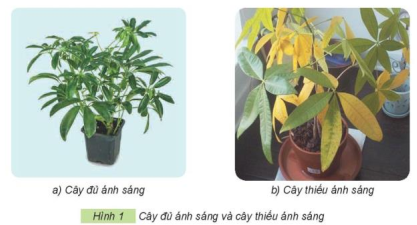 Khi ánh sáng quá mạnh thừa sáng, cây sẽ vàng lá, cháy mép lá. 
Khi thiếu ánh sáng, cây mọc chậm, 
yếu ớt, phát triển không bình thường, lá mỏng, không ra hoa, hoặc ra hoa không đều.
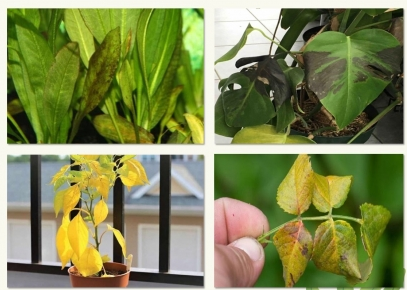 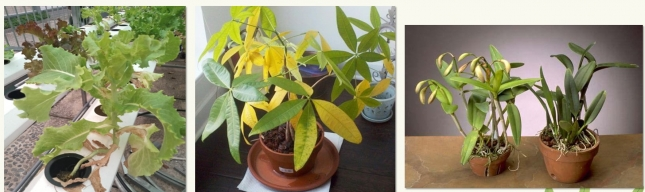 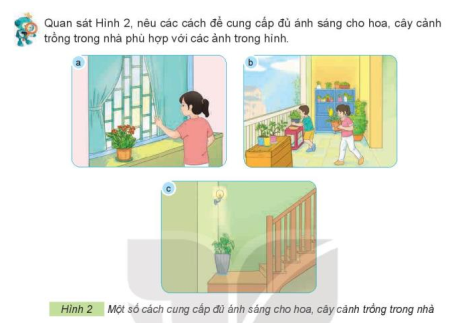 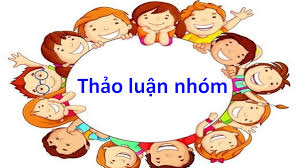 a- Mở rèm cửa sổ
b- Đặt cây ra ban công
c- Đặt cây ở những nơi có đèn chiếu sáng
+ Đặt cây ở vị trí, không gian thích hợp.
+ Che bóng râm, di chuyển các chậu cây vào nơi râm mát, tránh ánh sáng mặt trời buổi trưa.
Nêu cách giảm bớt ánh sáng cho hoa, cây cảnh khi ánh sáng quá mạnh?
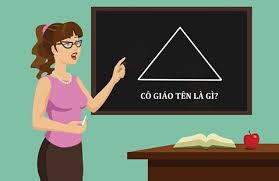 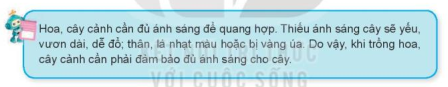 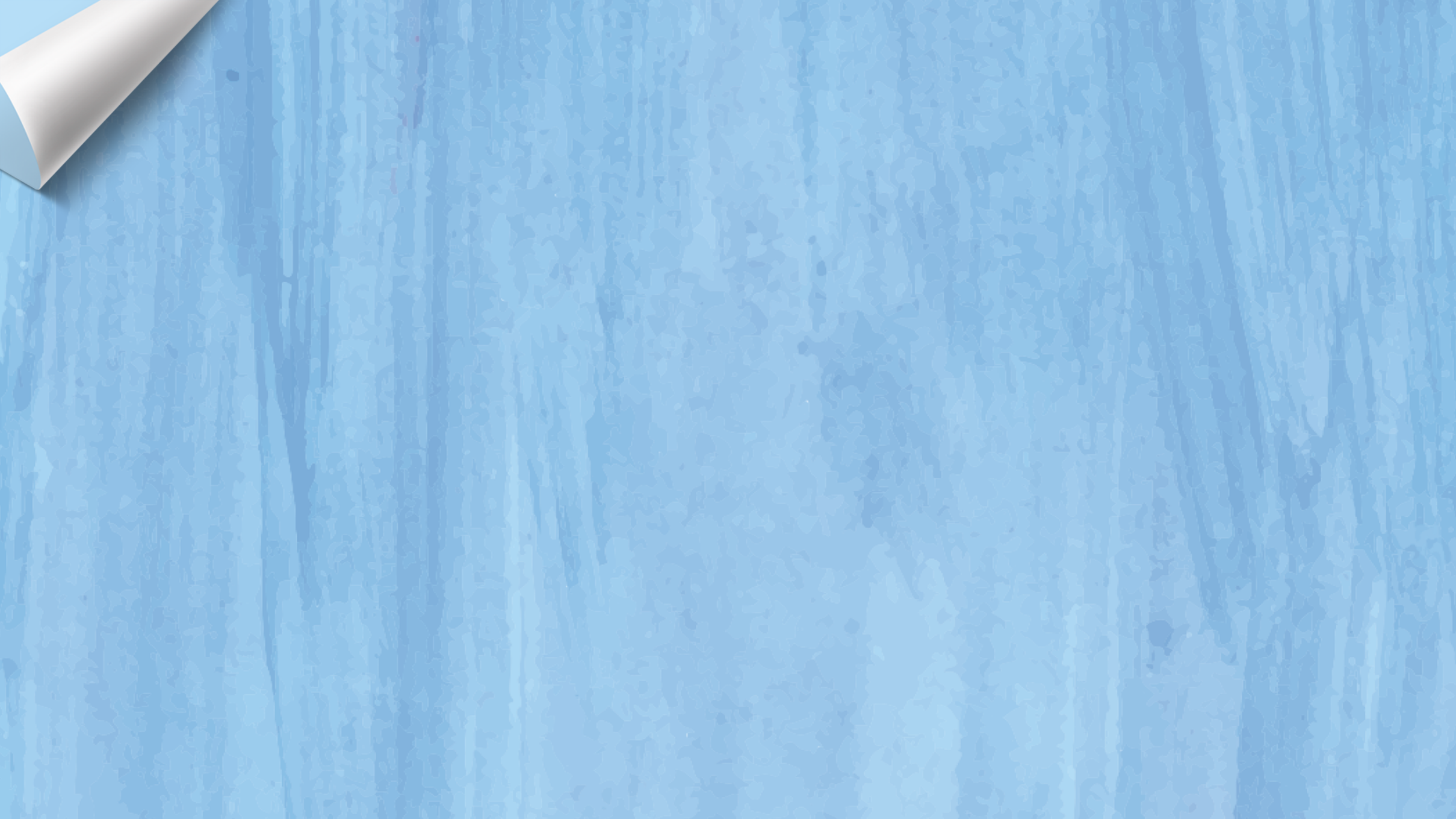 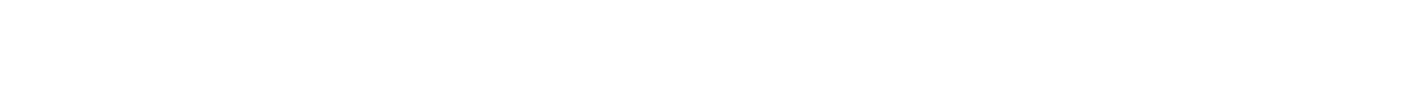 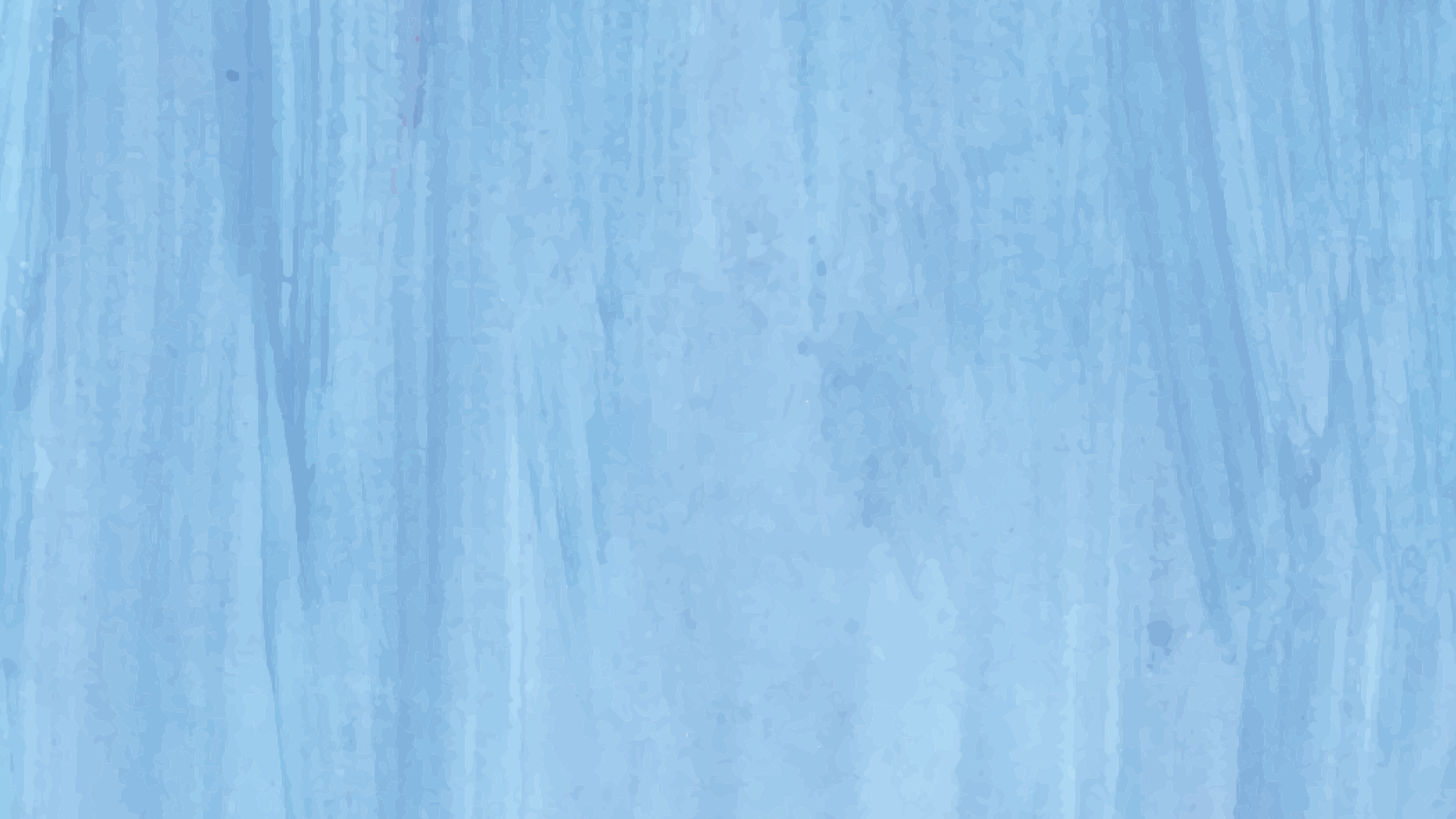 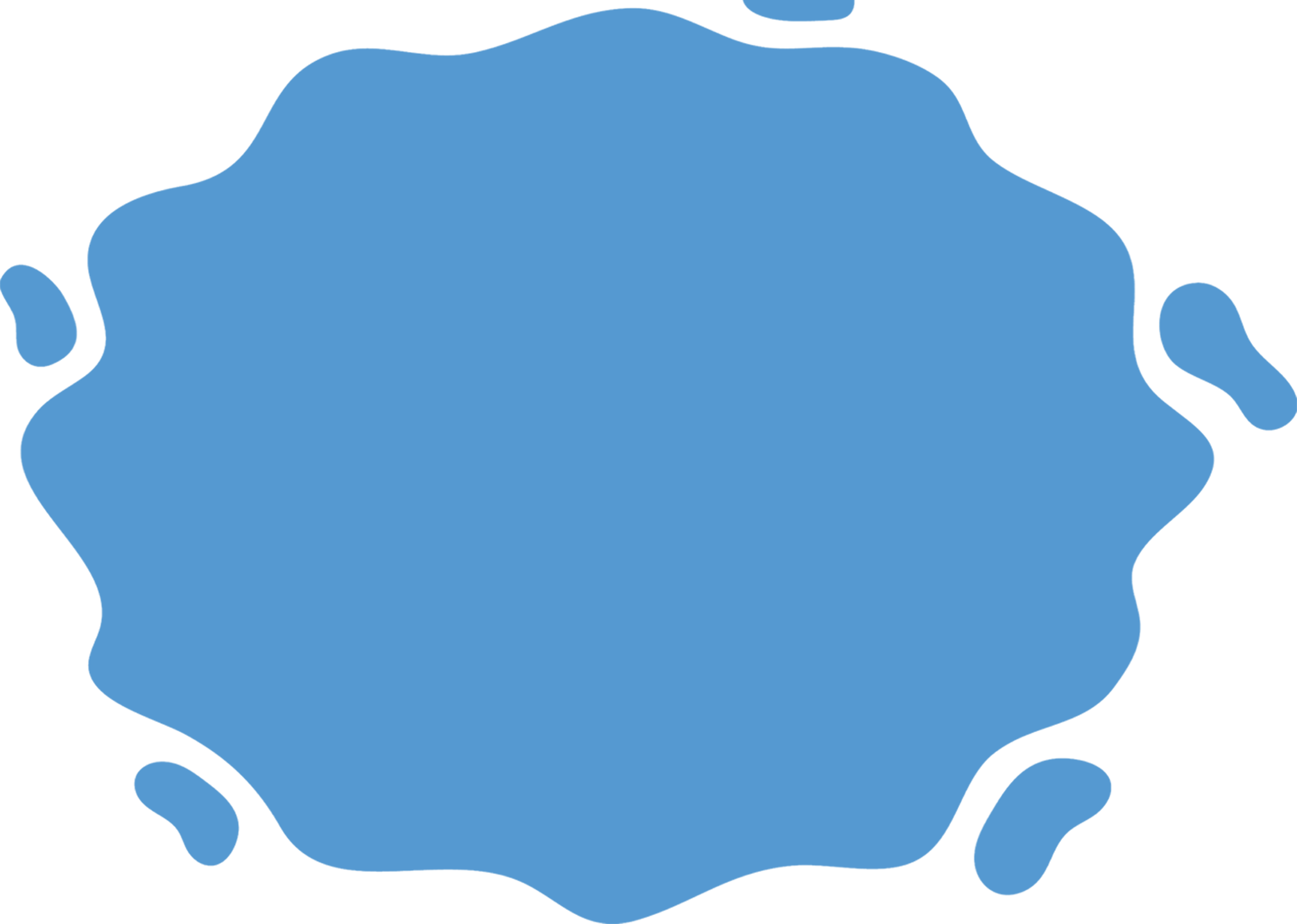 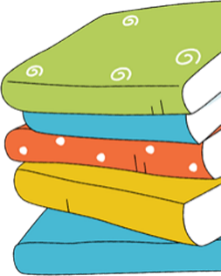 GAME 
BÓNG BAY
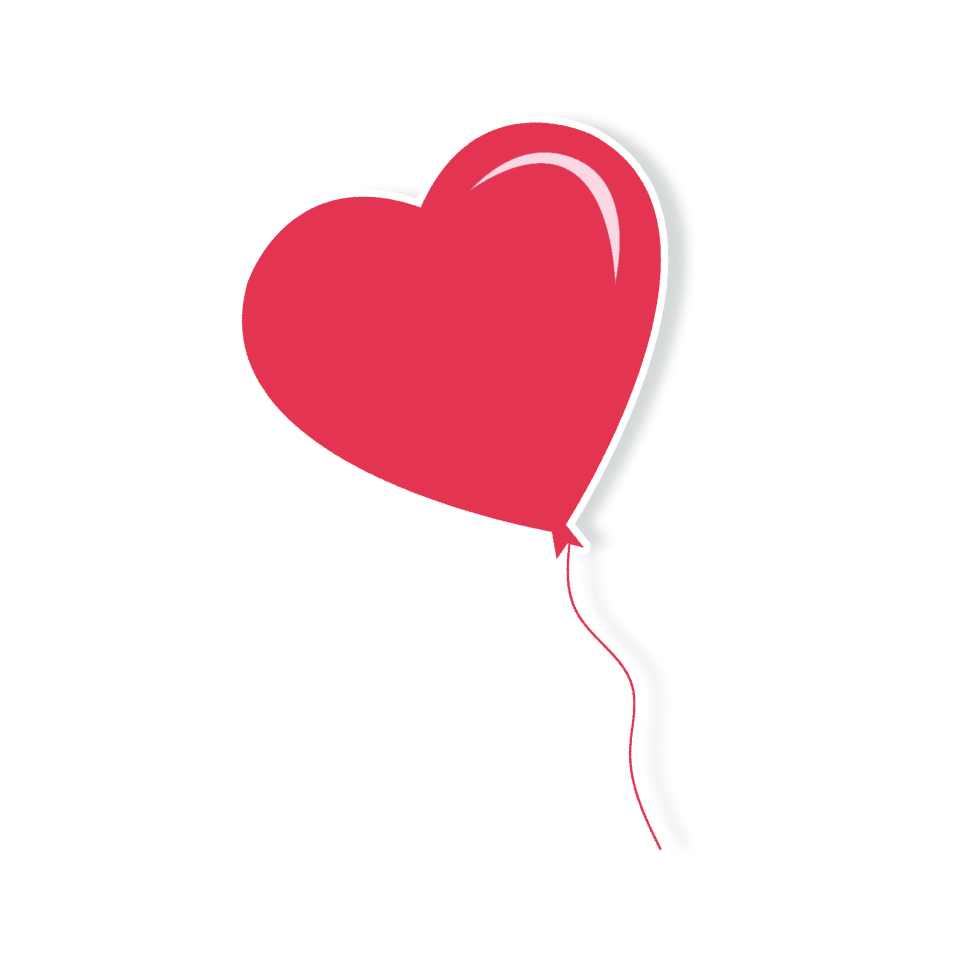 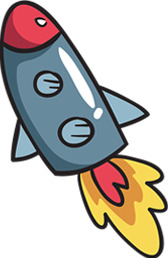 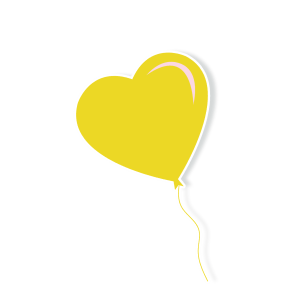 PLAY
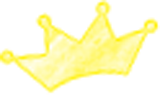 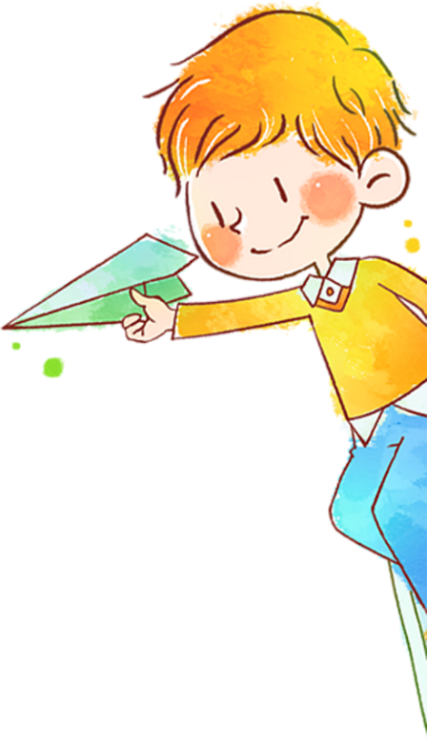 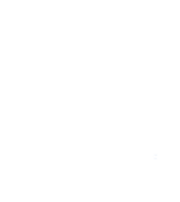 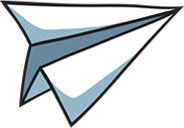 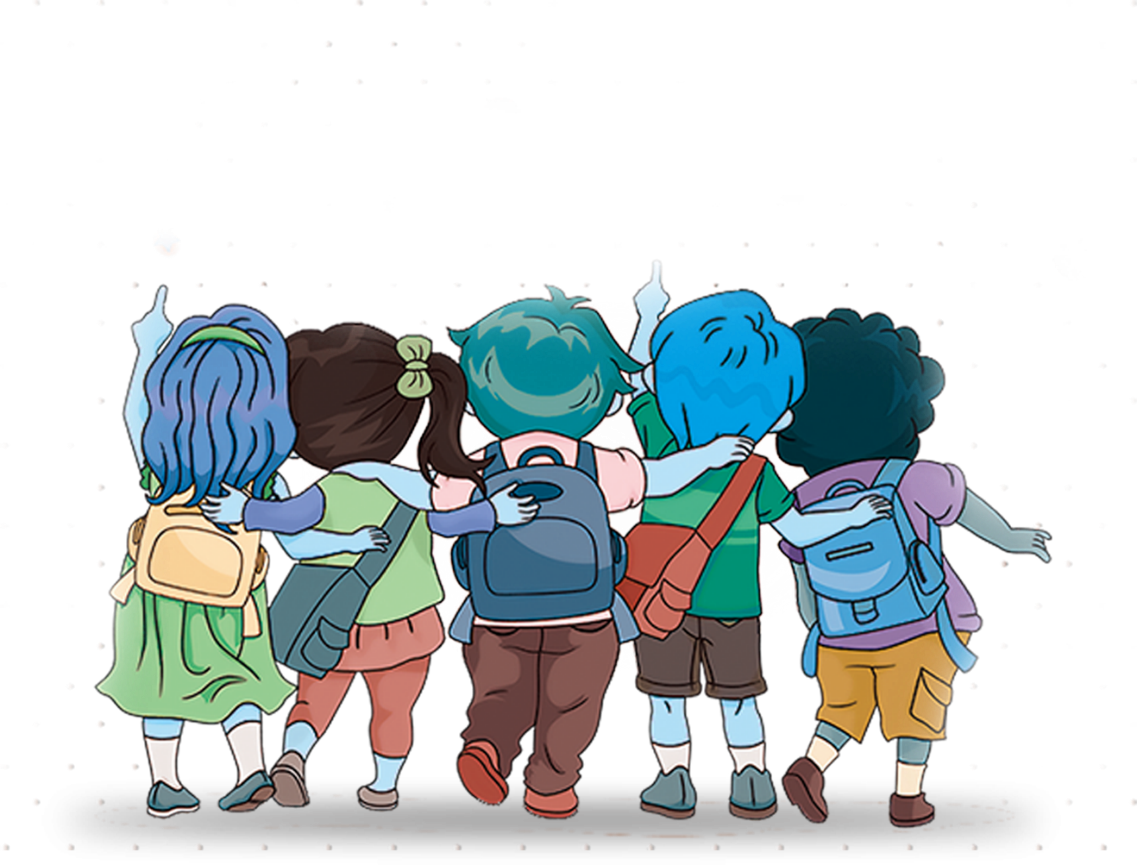 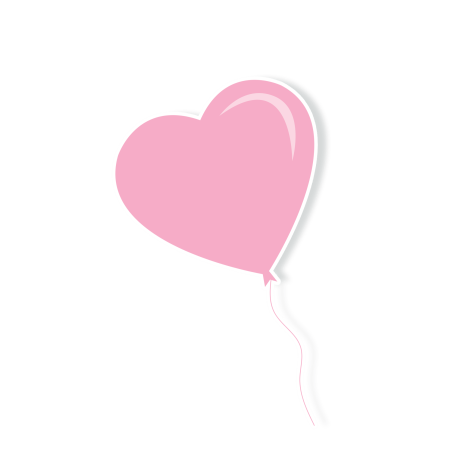 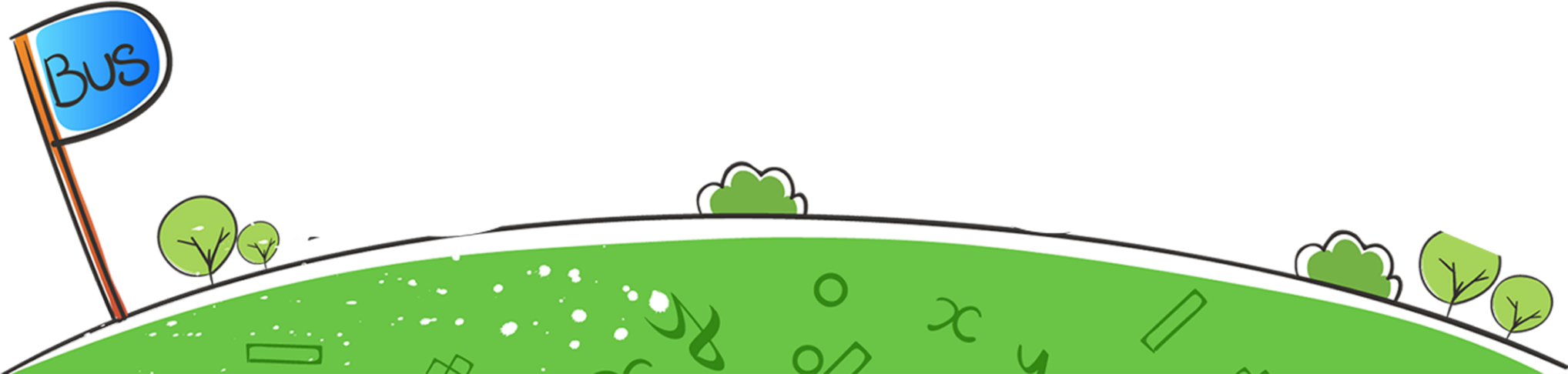 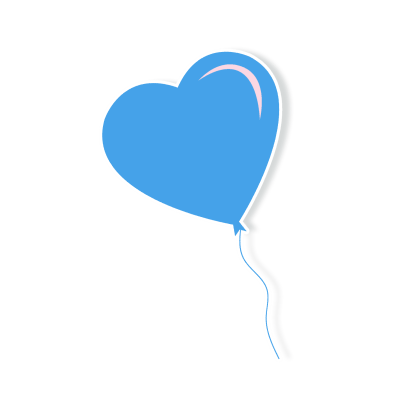 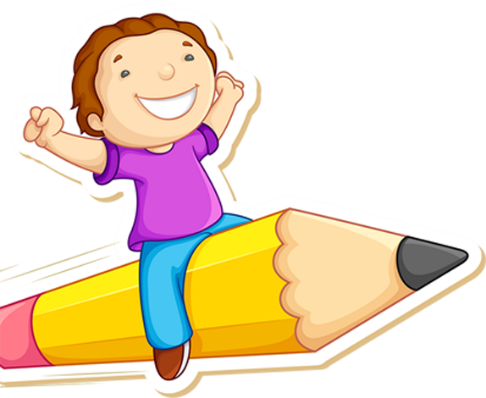 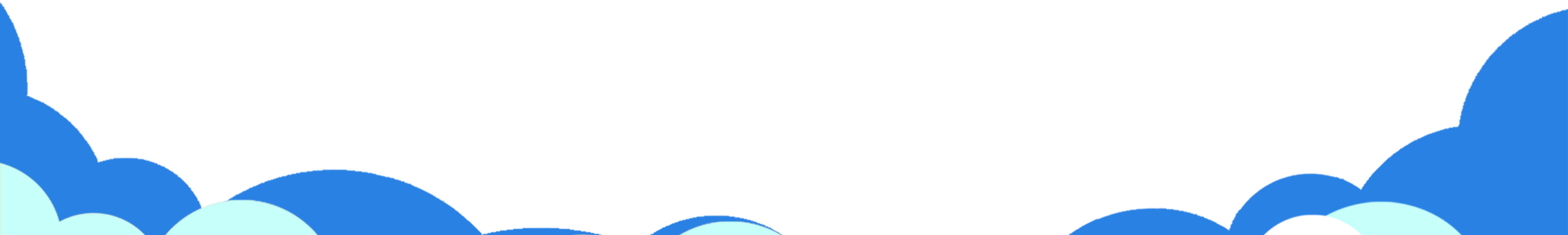 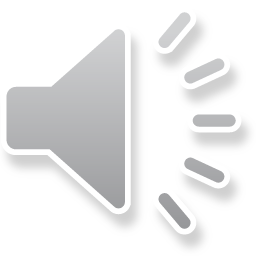 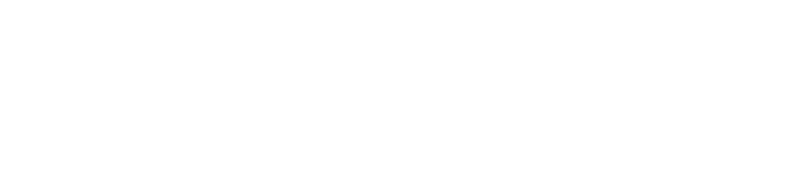 GAME 
BÓNG BAY
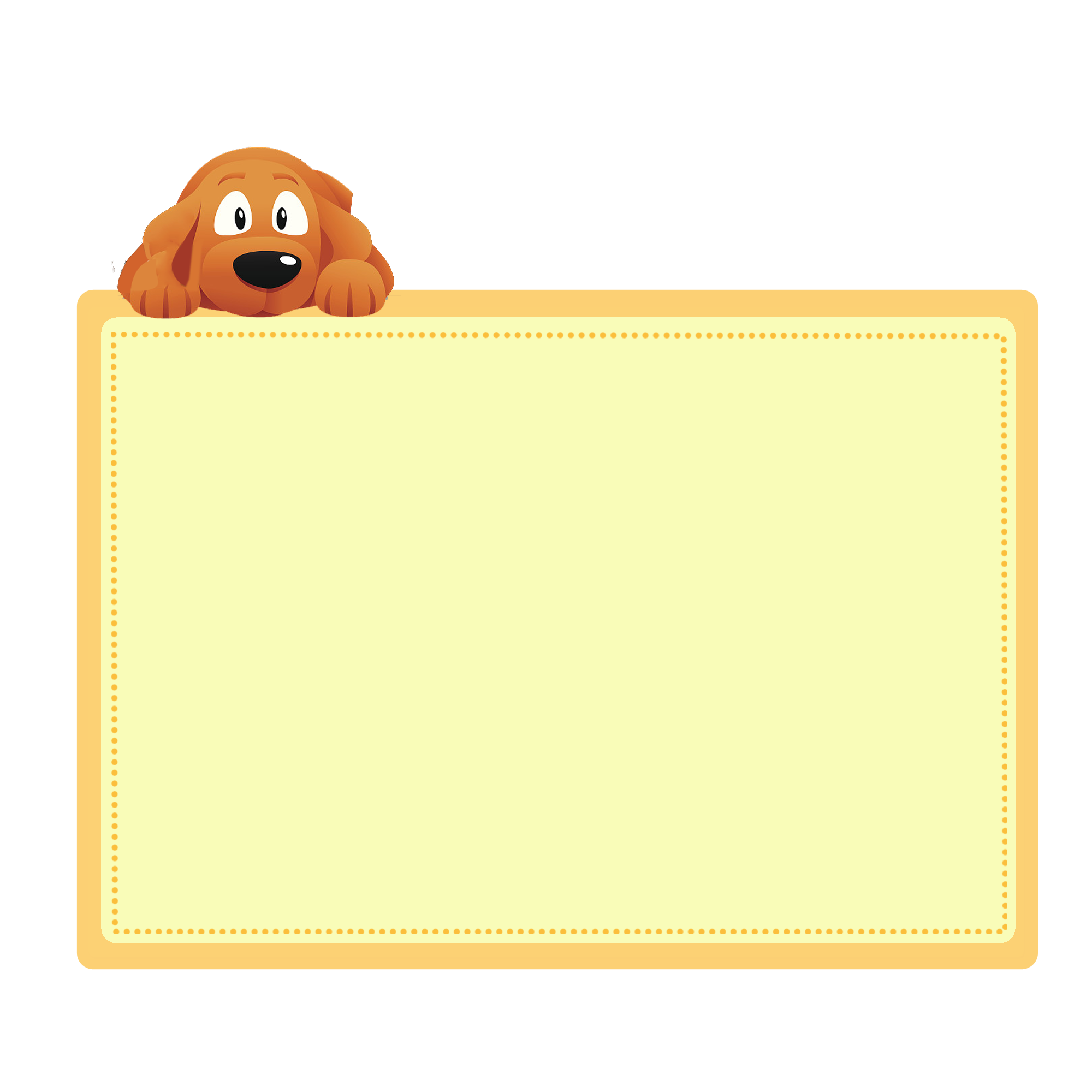 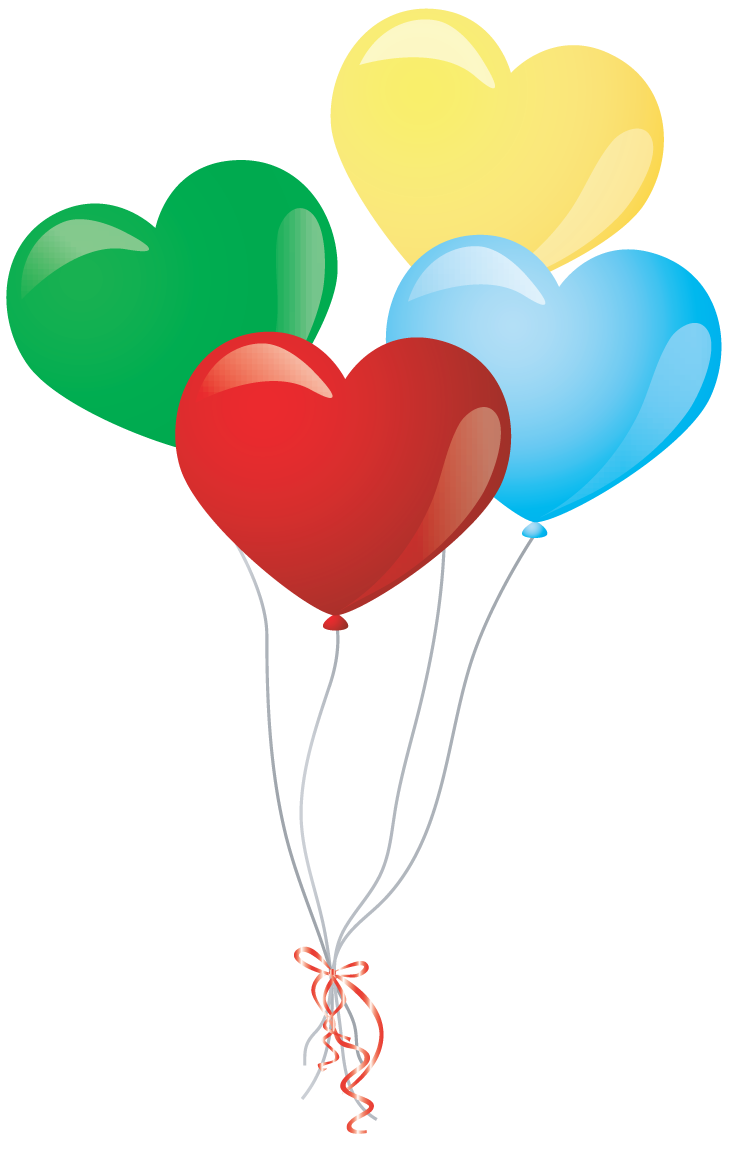 Câu 1: Lan nói rằng: "Hoa, cây cảnh cần đủ ánh sáng để quang hợp." Bạn Lan nói đúng hay sai?
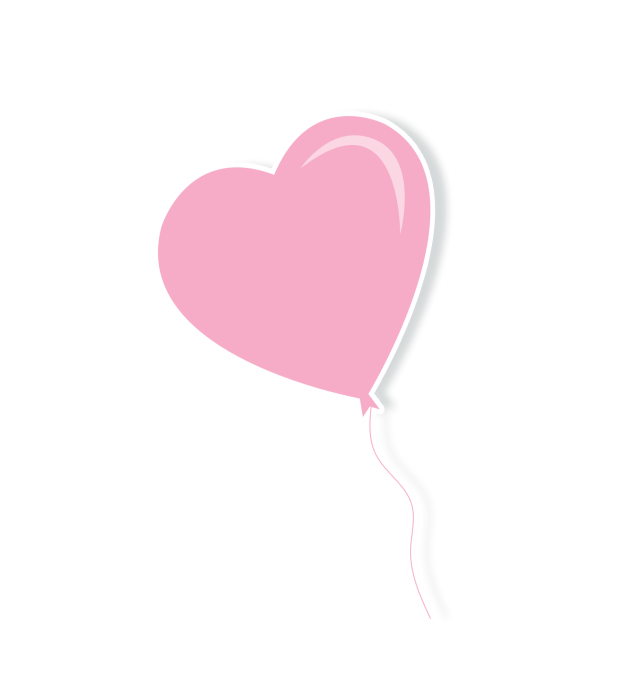 B. Sai
A. Đúng
D
HẾT GIỜ
1
2
3
4
5
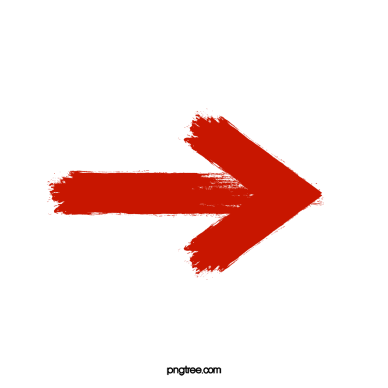 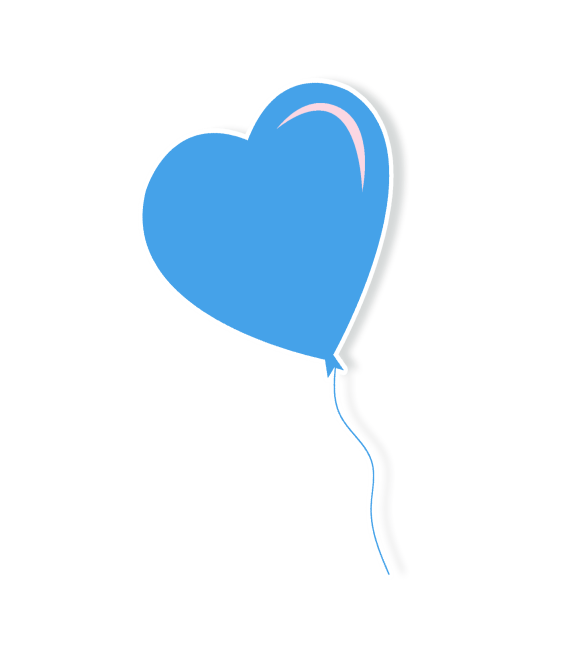 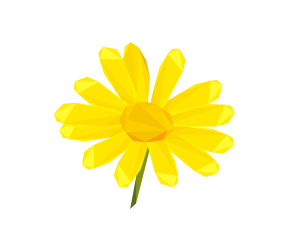 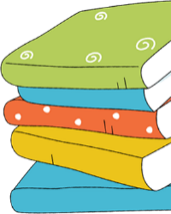 B
Start
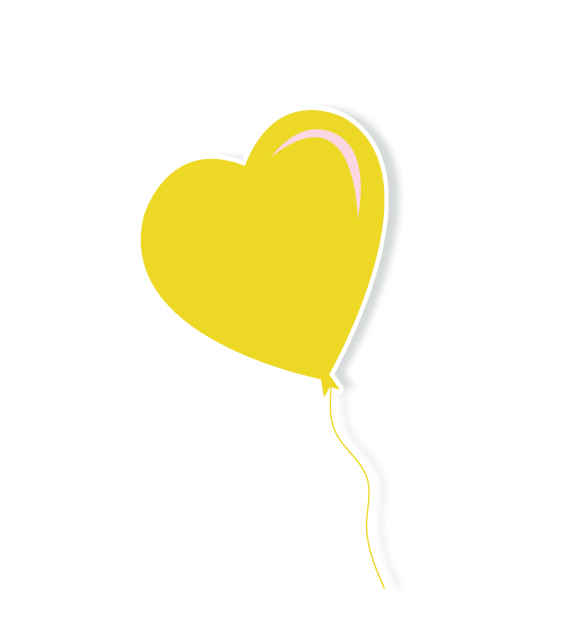 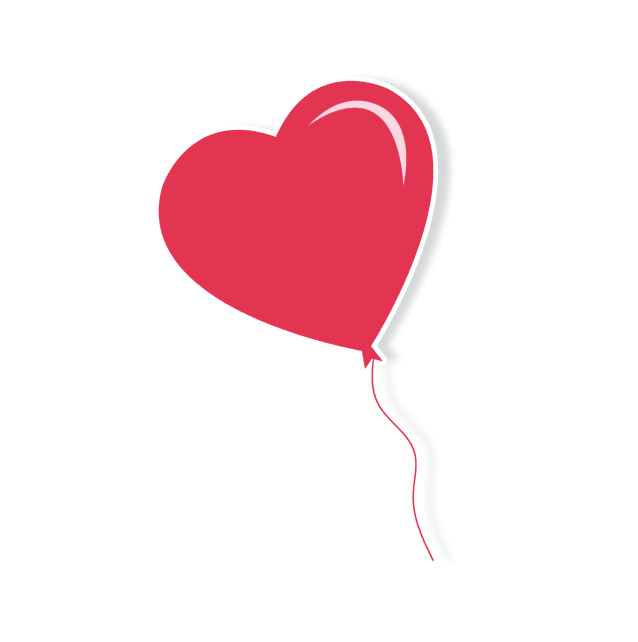 C
A
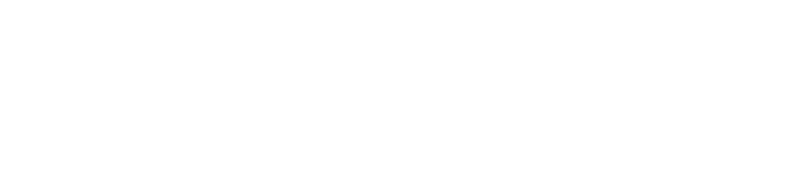 GAME 
BÓNG BAY
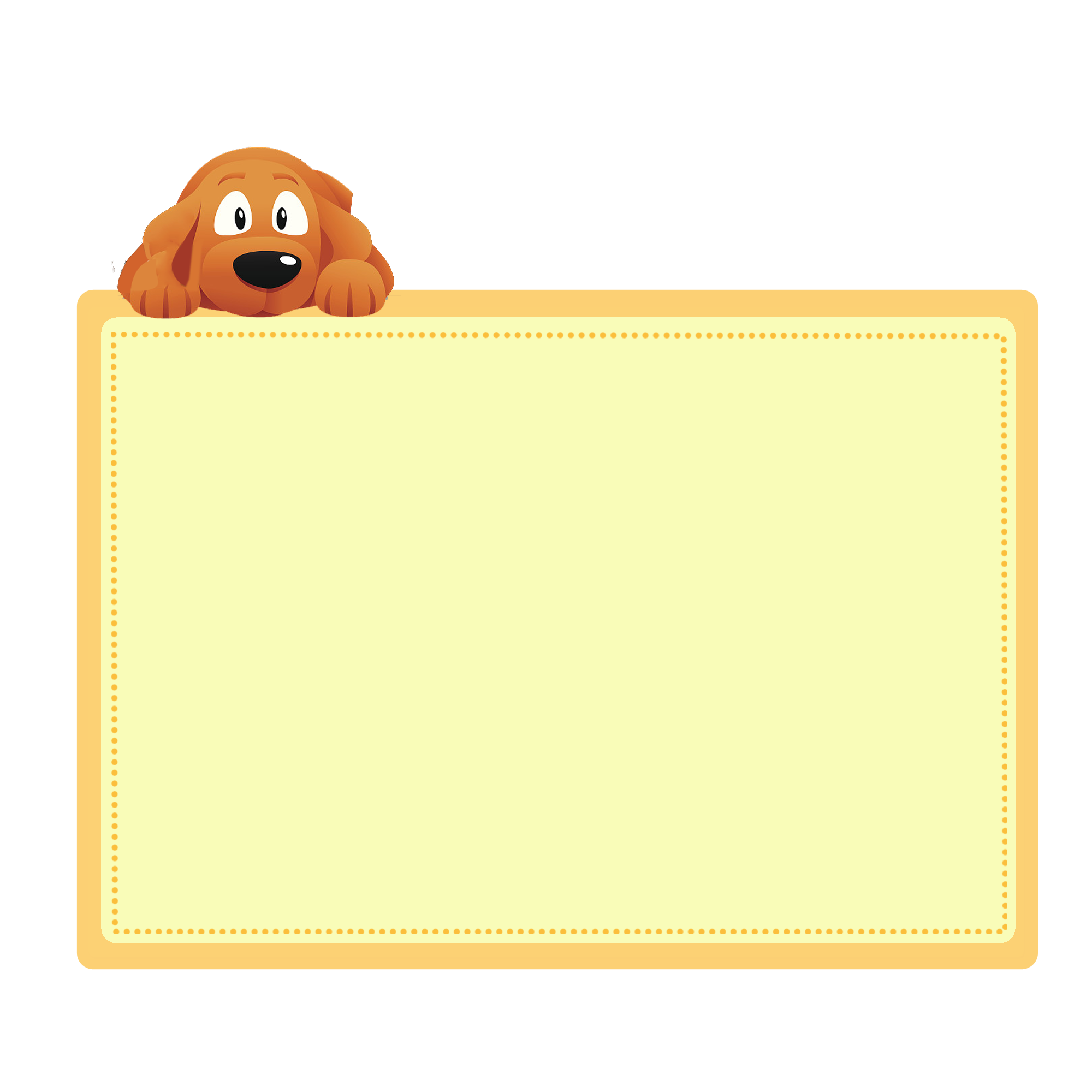 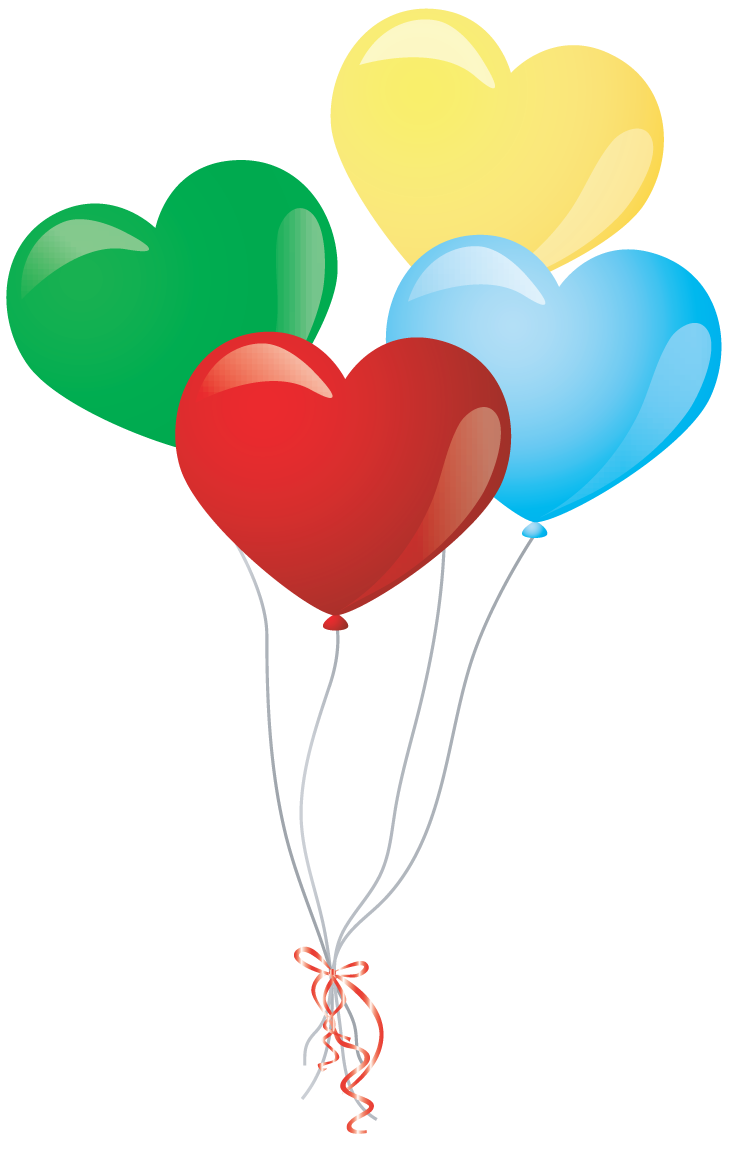 Câu 2: Lá cây sẽ chuyển sang màu gì nếu thiếu ánh sáng?
A. Lá cây chuyển sang màu đỏ
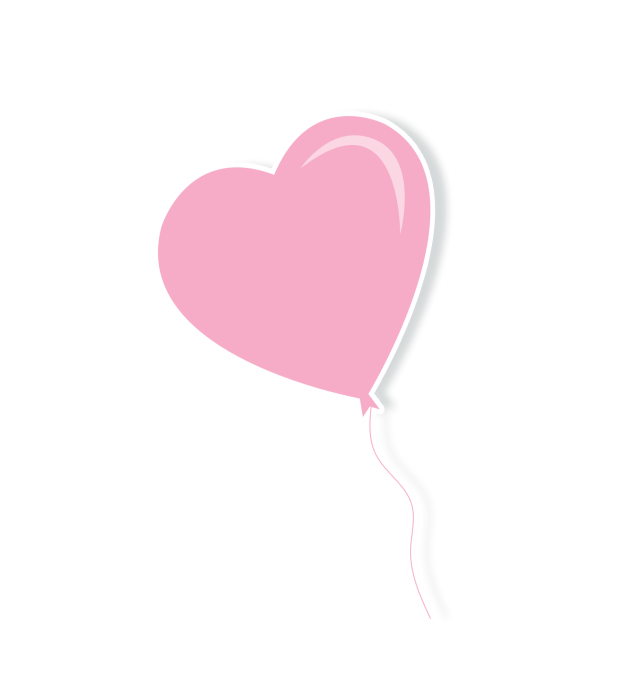 B. Lá cây chuyển sang màu xanh
D
C. Lá cây chuyển sang màu vàng úa
HẾT GIỜ
1
2
3
4
5
D. Lá cây chuyển sang màu hồng
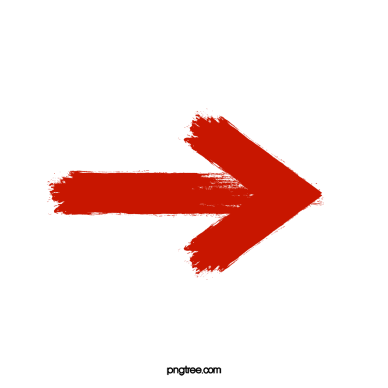 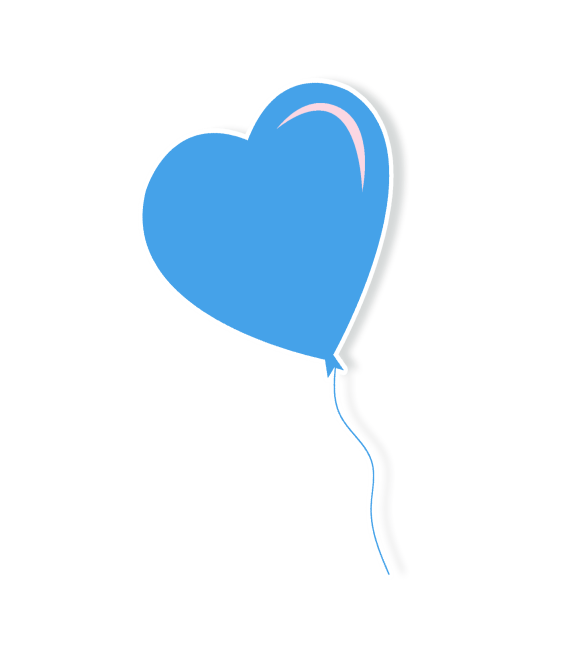 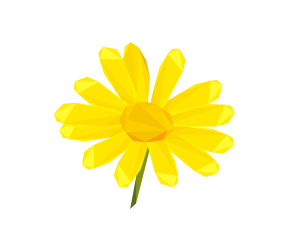 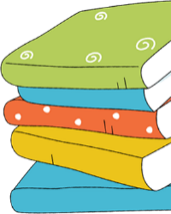 B
Start
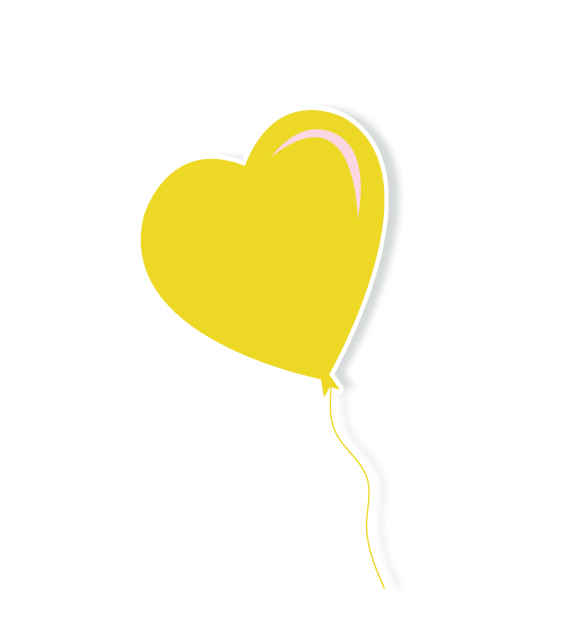 A
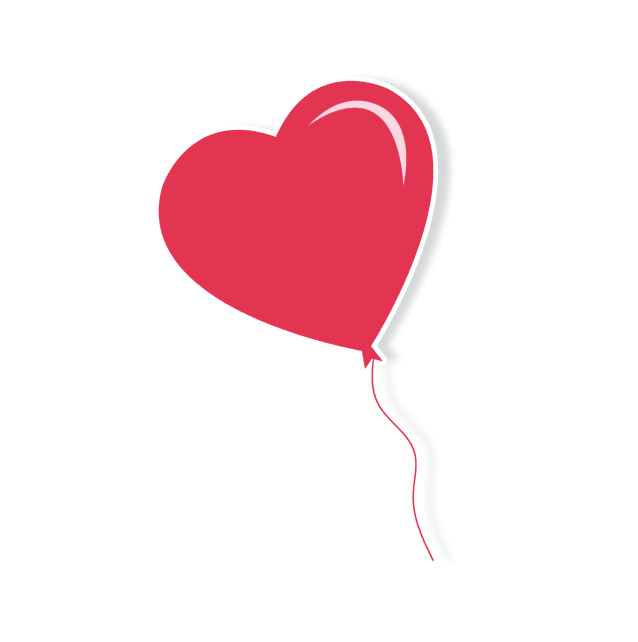 C
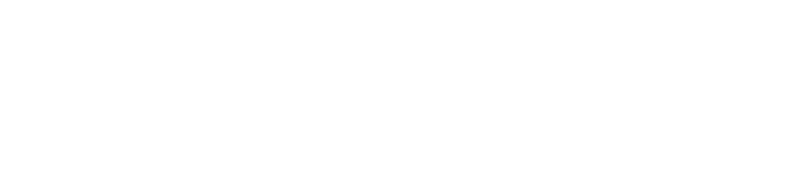 GAME 
BÓNG BAY
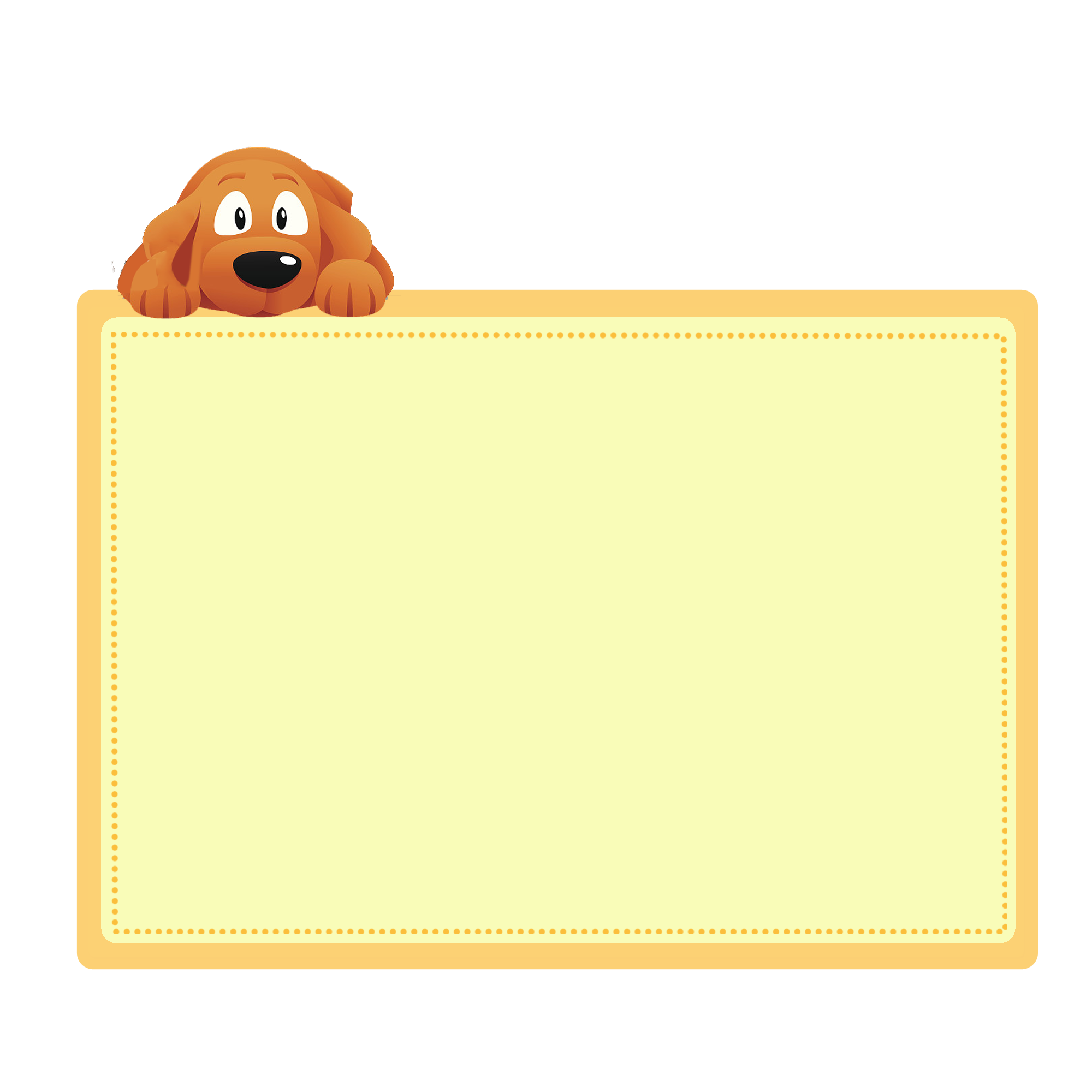 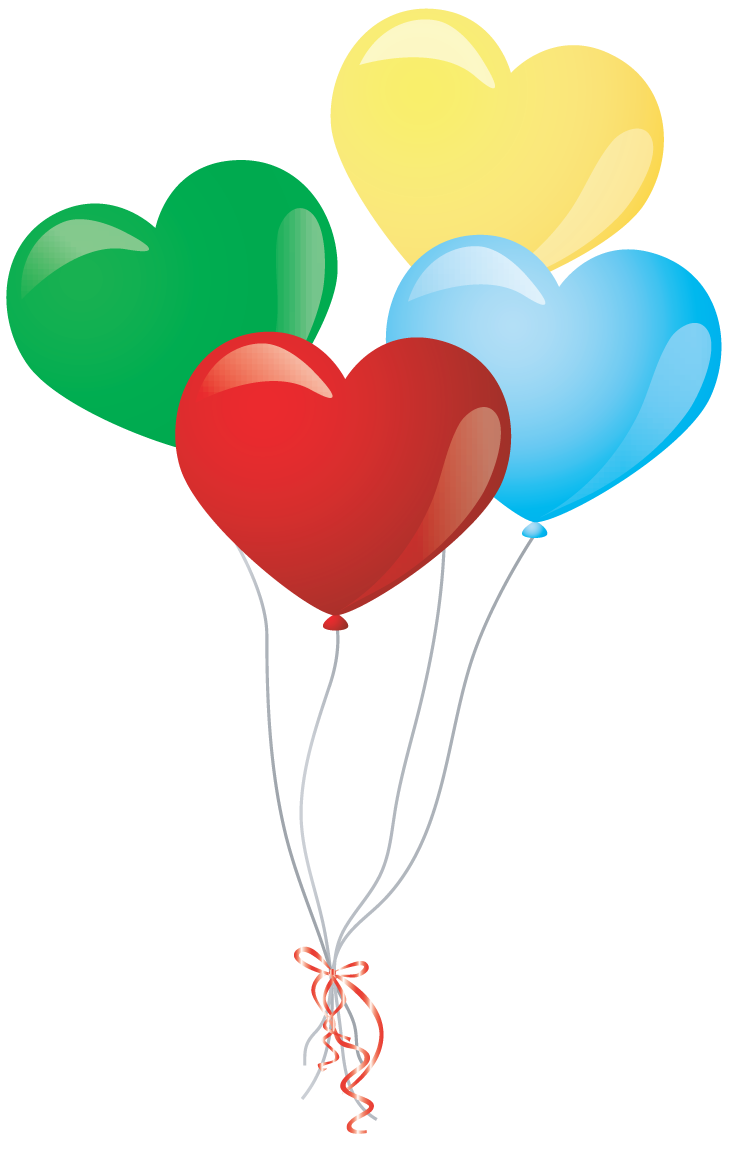 Câu 1: Đâu là hình ảnh cây bị thiếu ánh sáng?
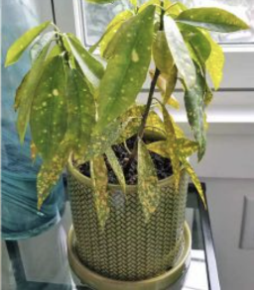 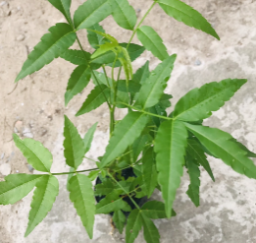 A.
B.
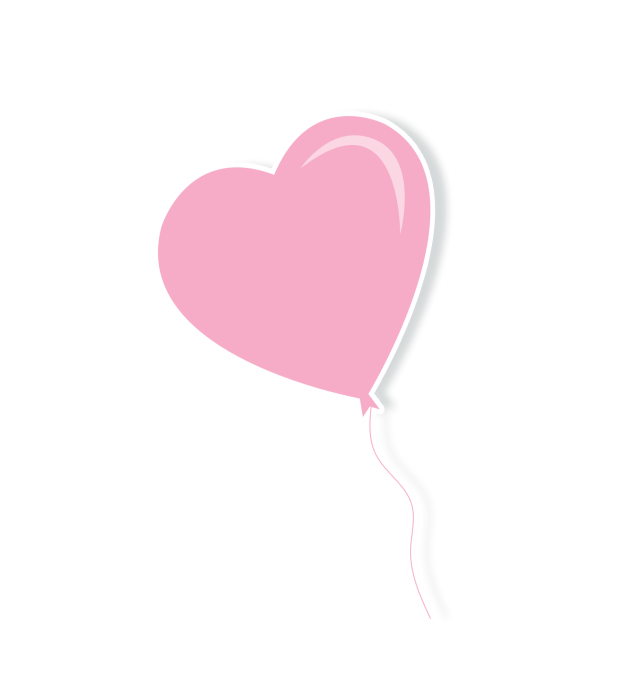 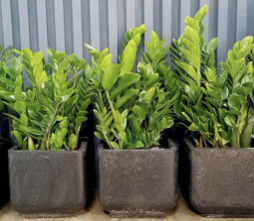 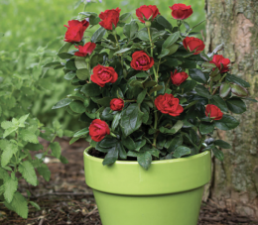 D
D.
C.
HẾT GIỜ
1
2
3
4
5
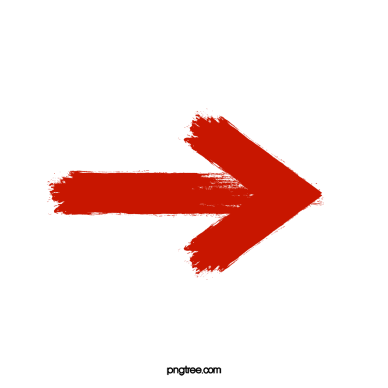 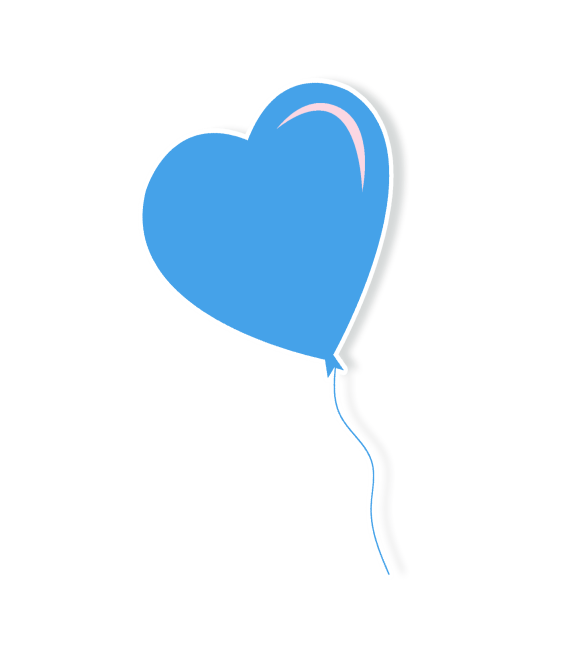 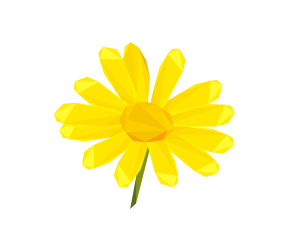 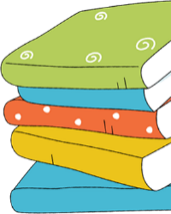 B
Start
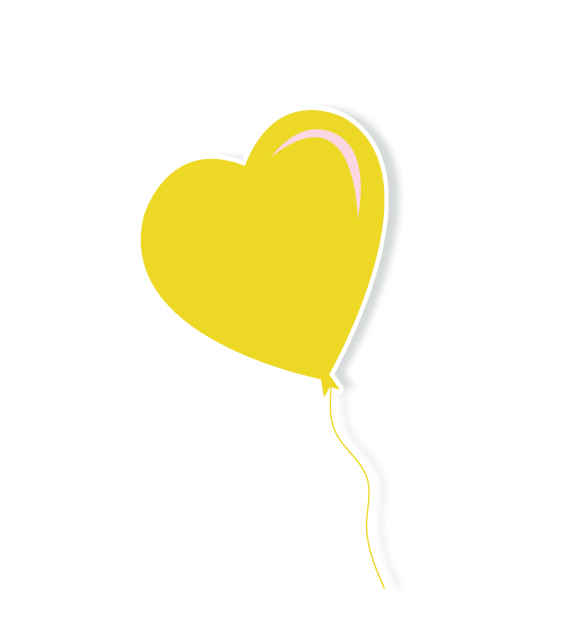 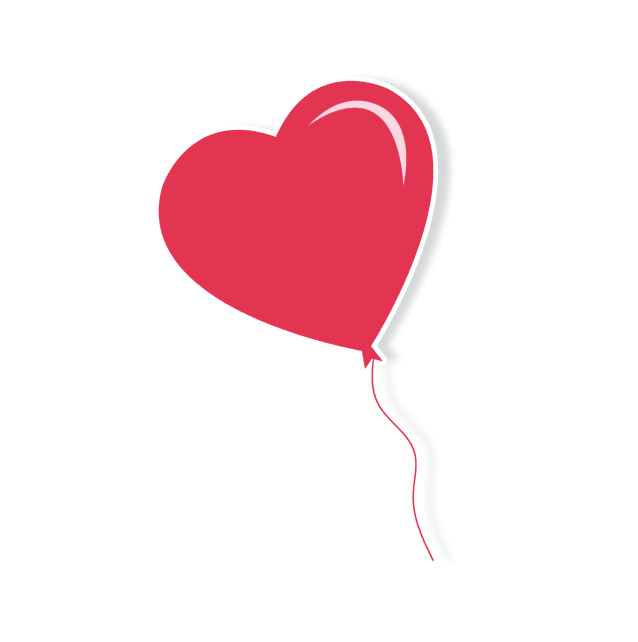 C
A
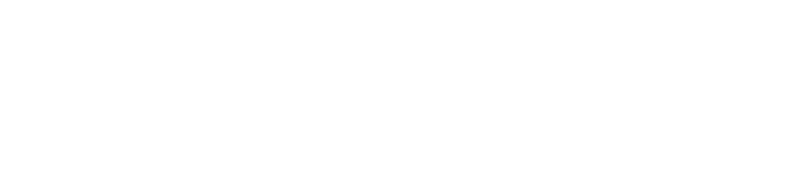 GAME 
BÓNG BAY
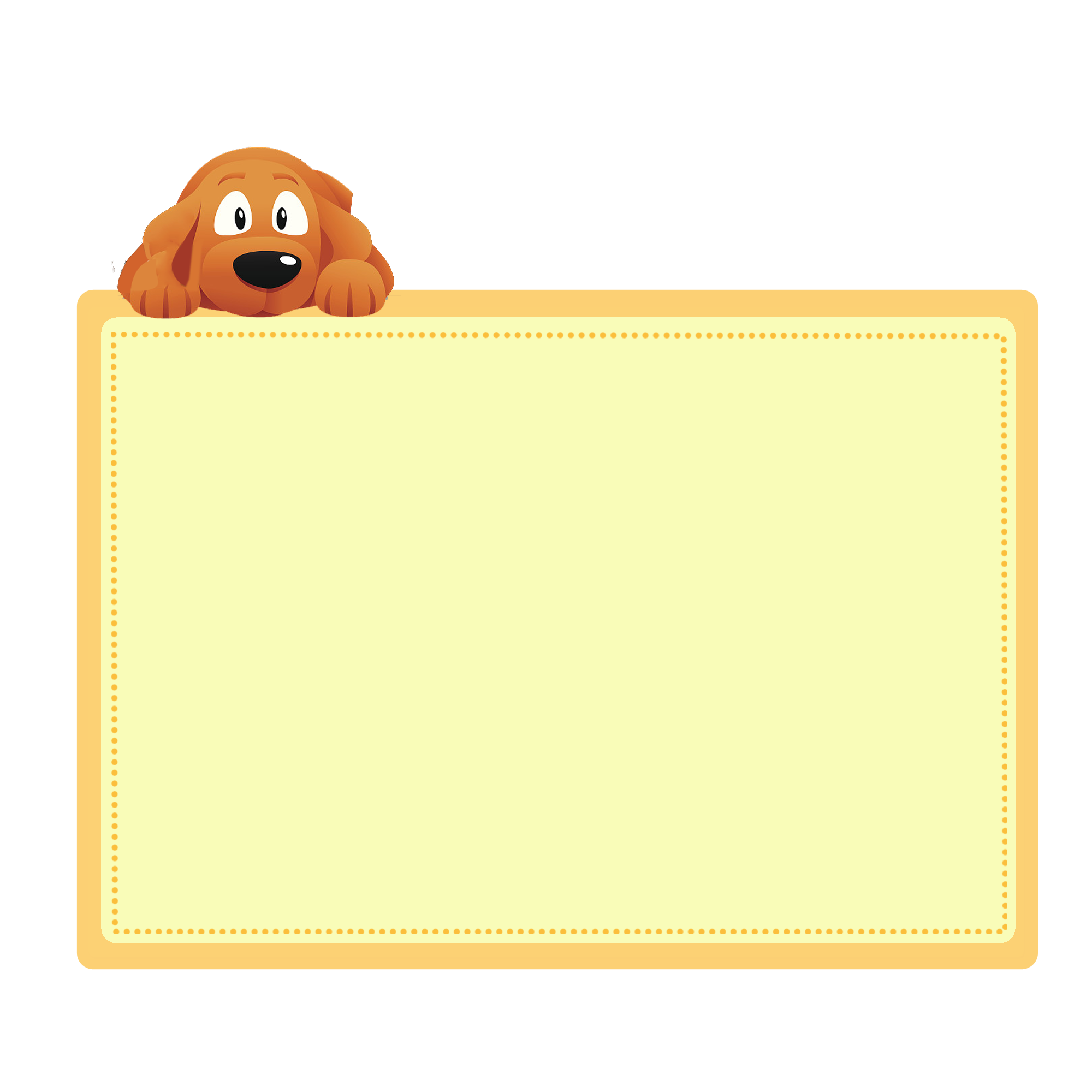 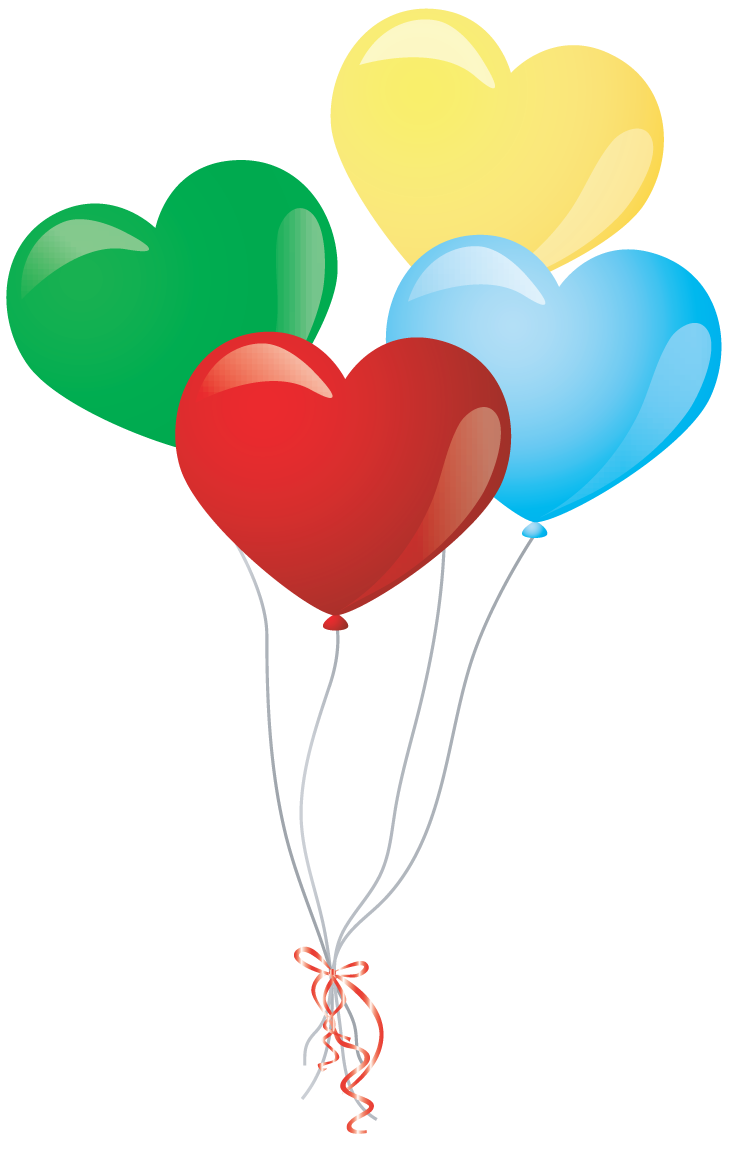 Câu 4: Cây sẽ trở thành thế nào nếu thiếu ánh sáng?
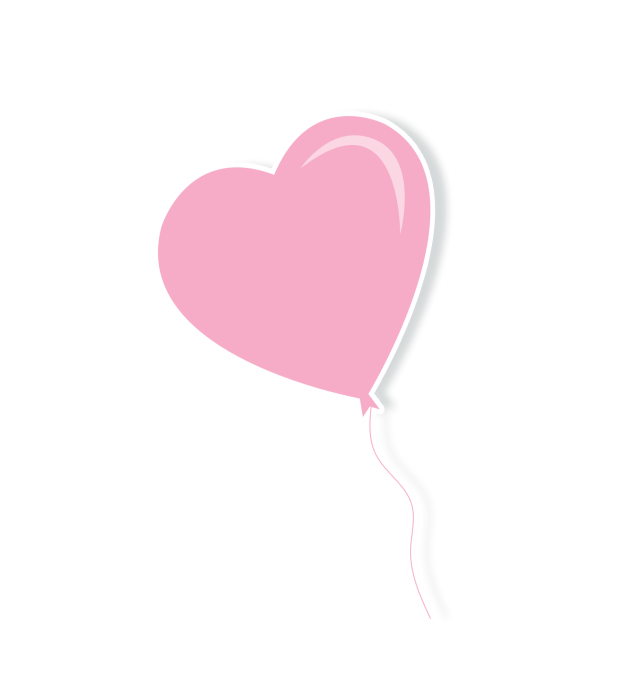 A. Khỏe mạnh, tốt tươi
C
B. Vươn dài
C. Dễ đổ
HẾT GIỜ
1
2
3
4
5
D. Yếu, vươn dài, dễ đổ
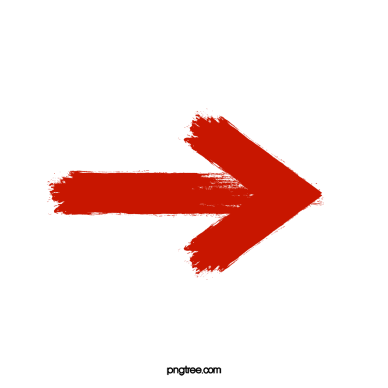 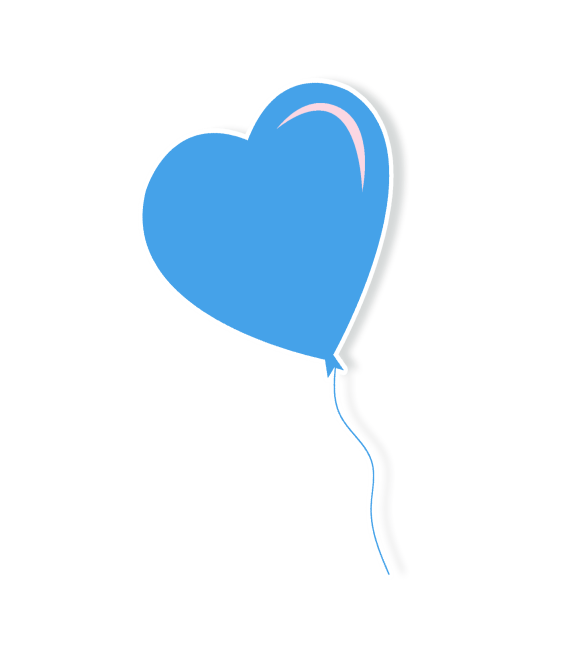 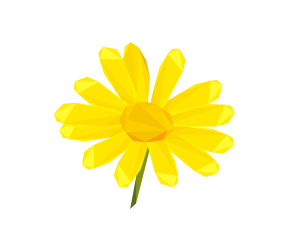 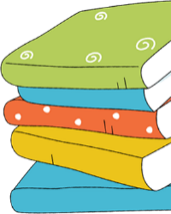 B
Start
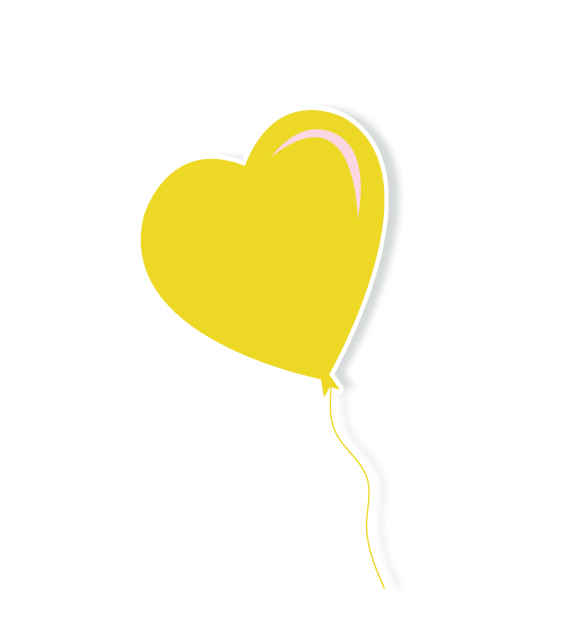 A
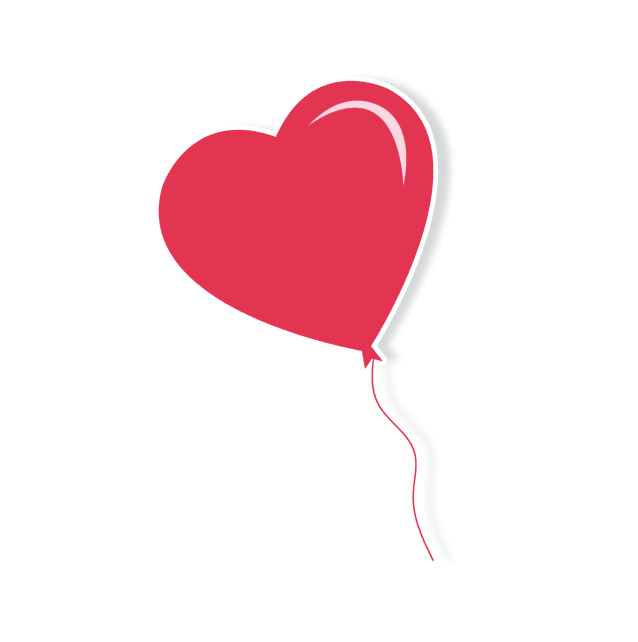 D
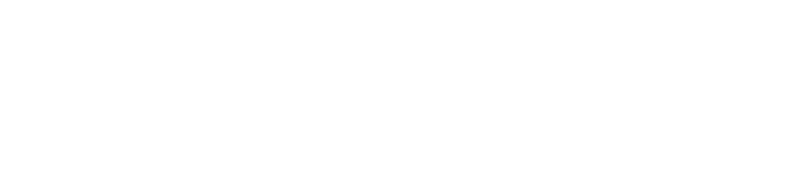 GAME 
BÓNG BAY
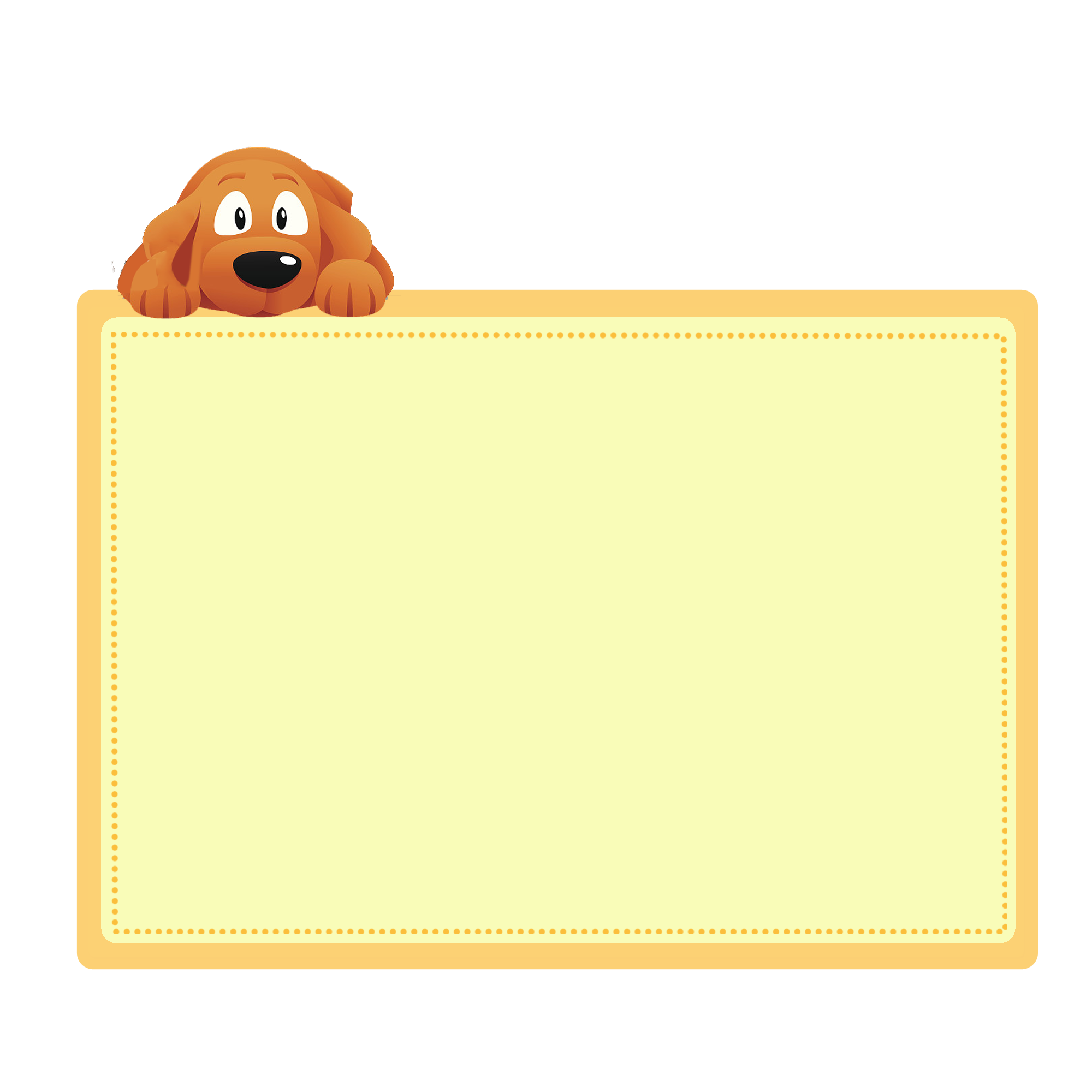 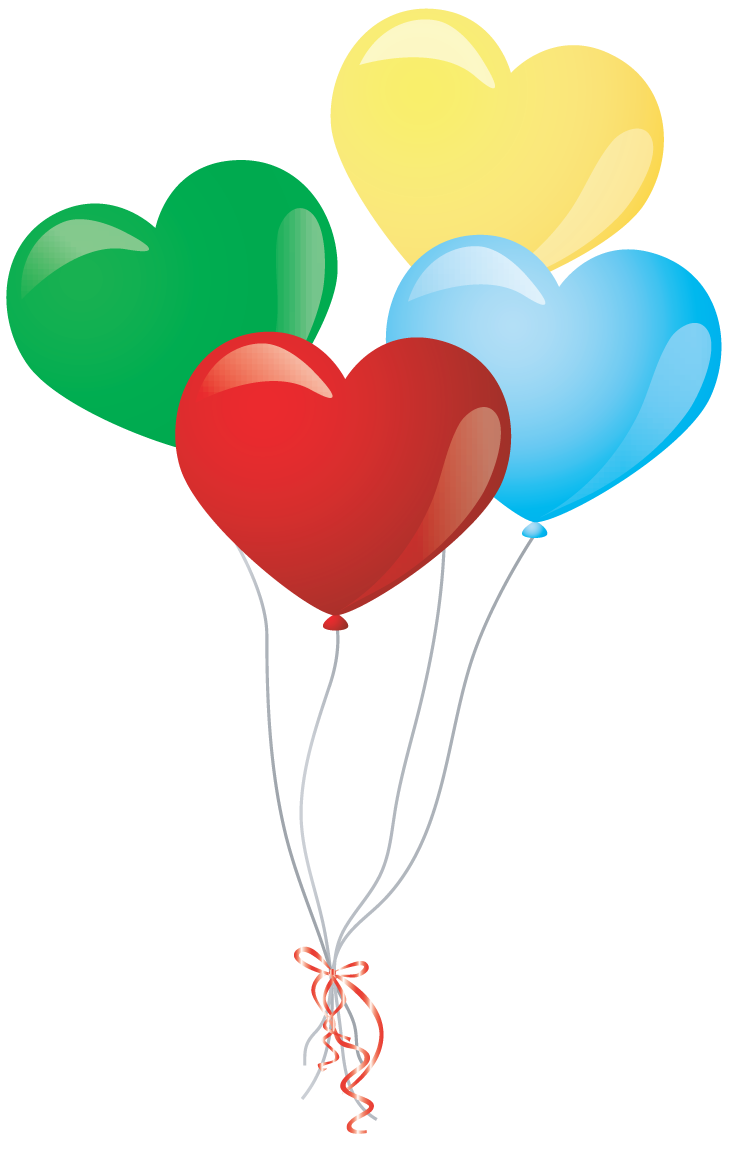 Câu 5: Quan sát hình sau đây và cho biết: Nếu thừa ánh sáng cây sẽ trở thành như thế nào?
A. Yếu, dễ đổ, vươn dài
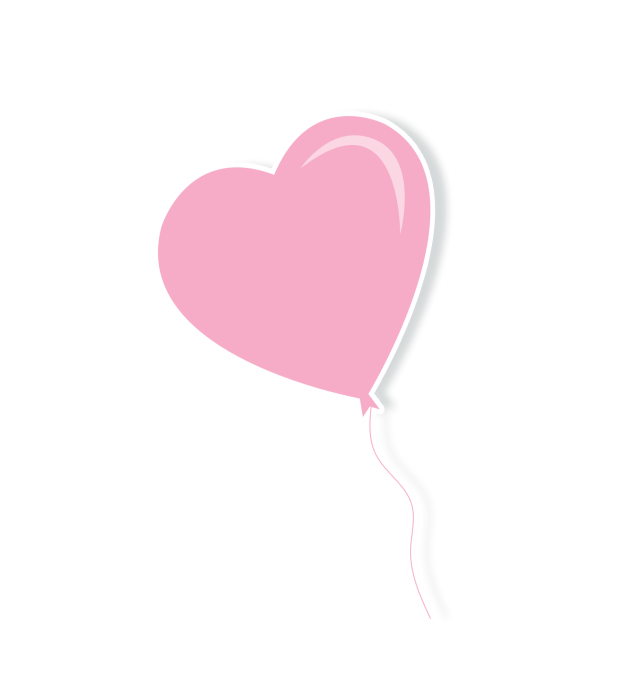 B. Lá cây chuyển sang màu vàng úa
D
C. Làm cho cây bị vàng hoặc cháy lá
HẾT GIỜ
1
2
3
4
5
D. Cây dễ đổ
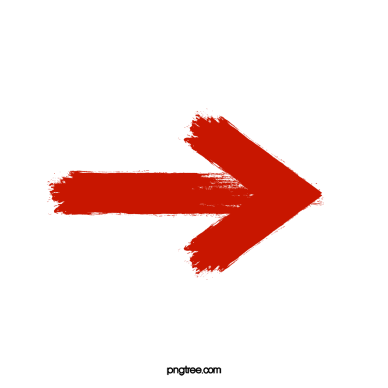 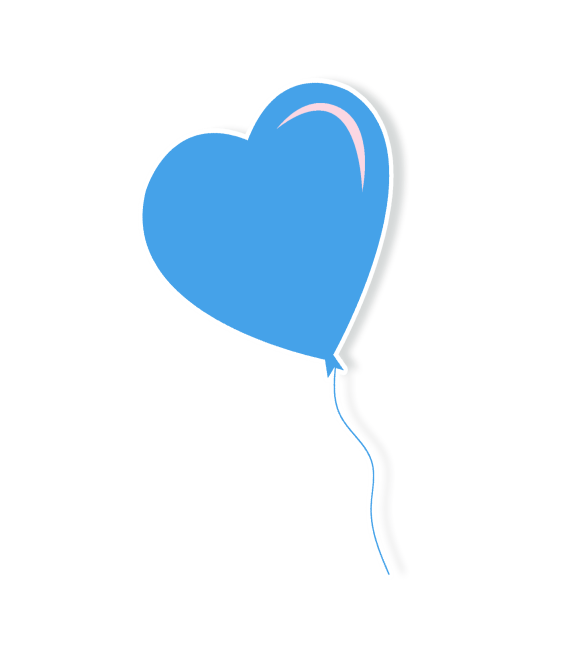 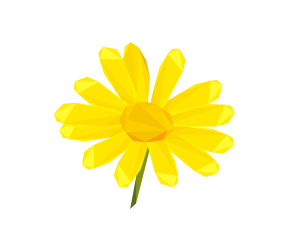 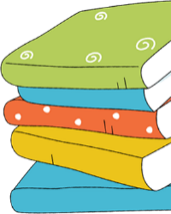 B
Start
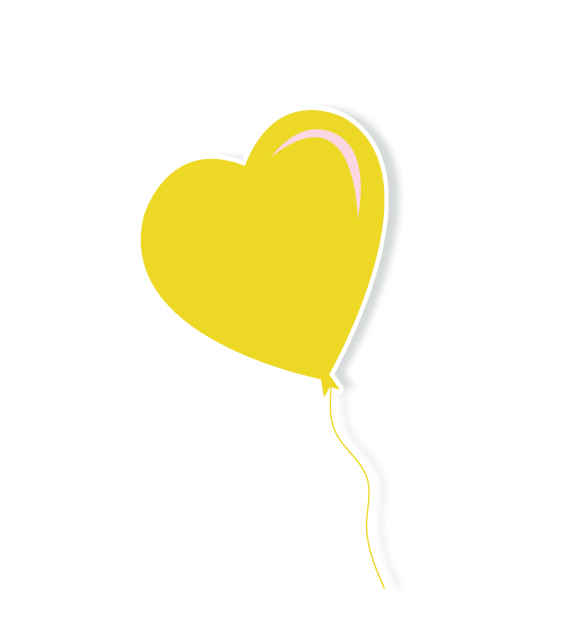 A
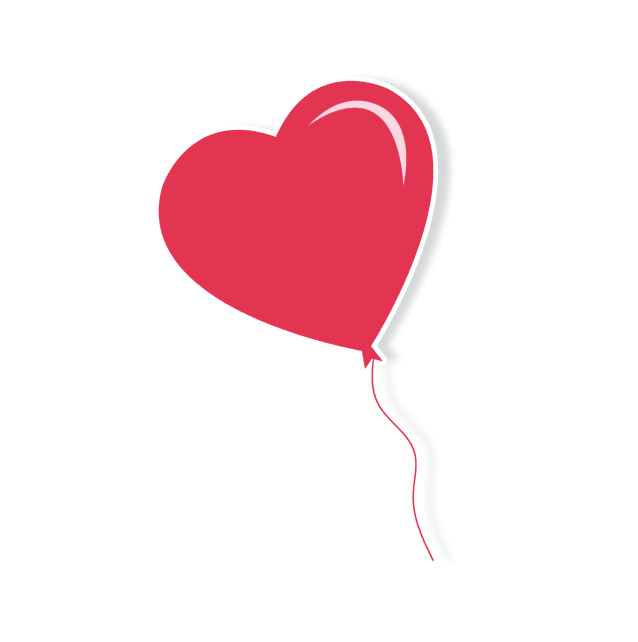 C
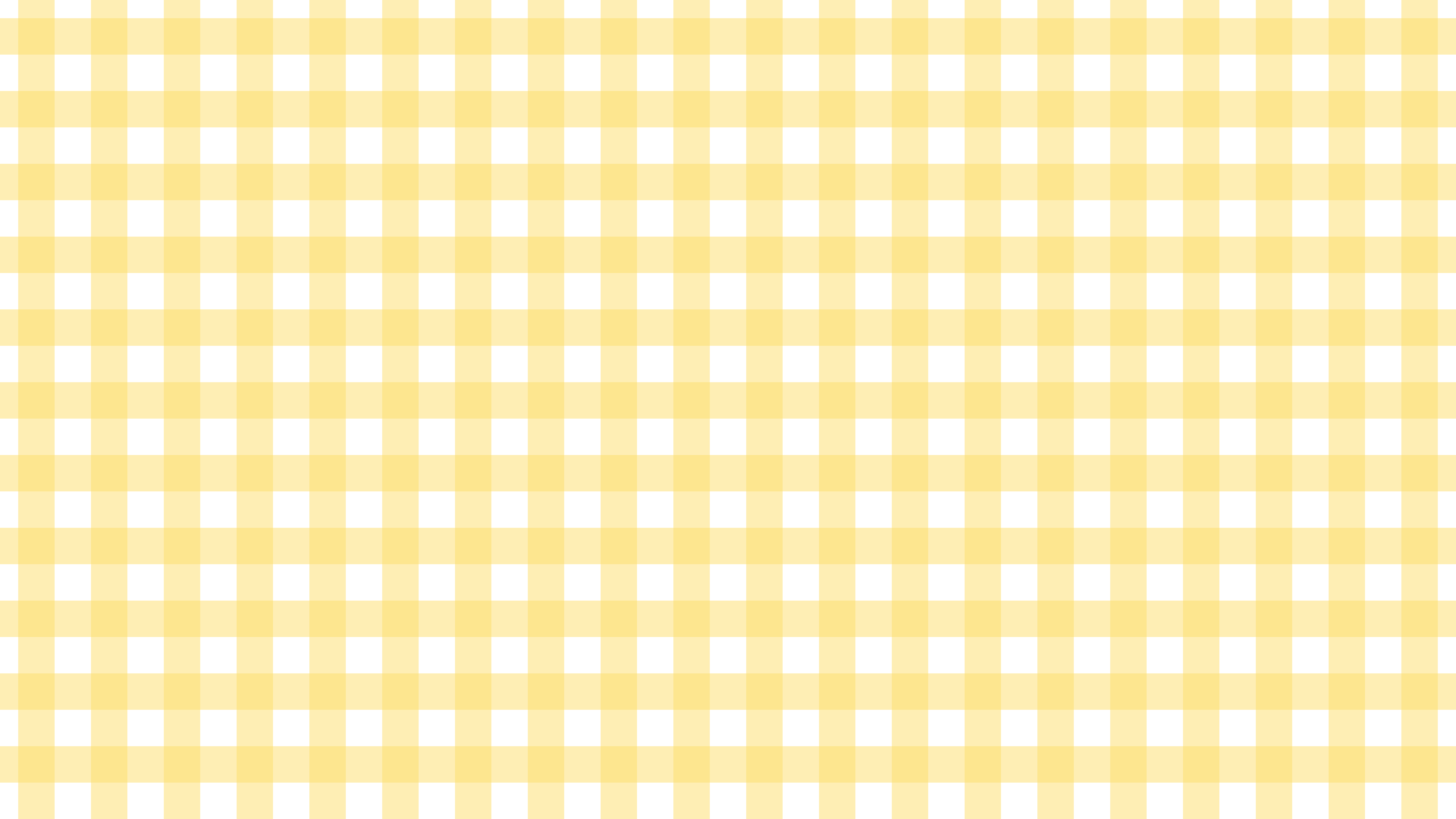 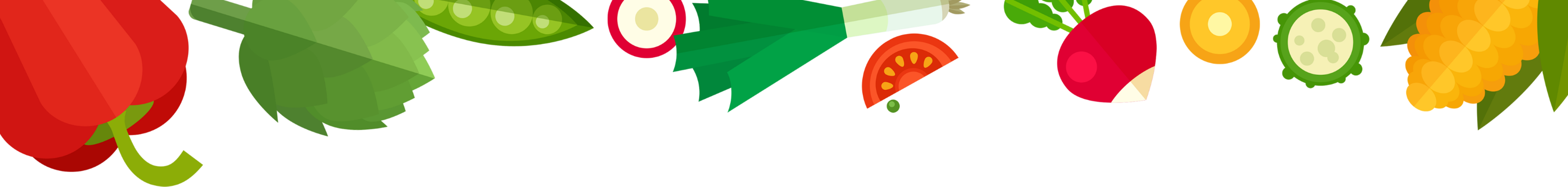 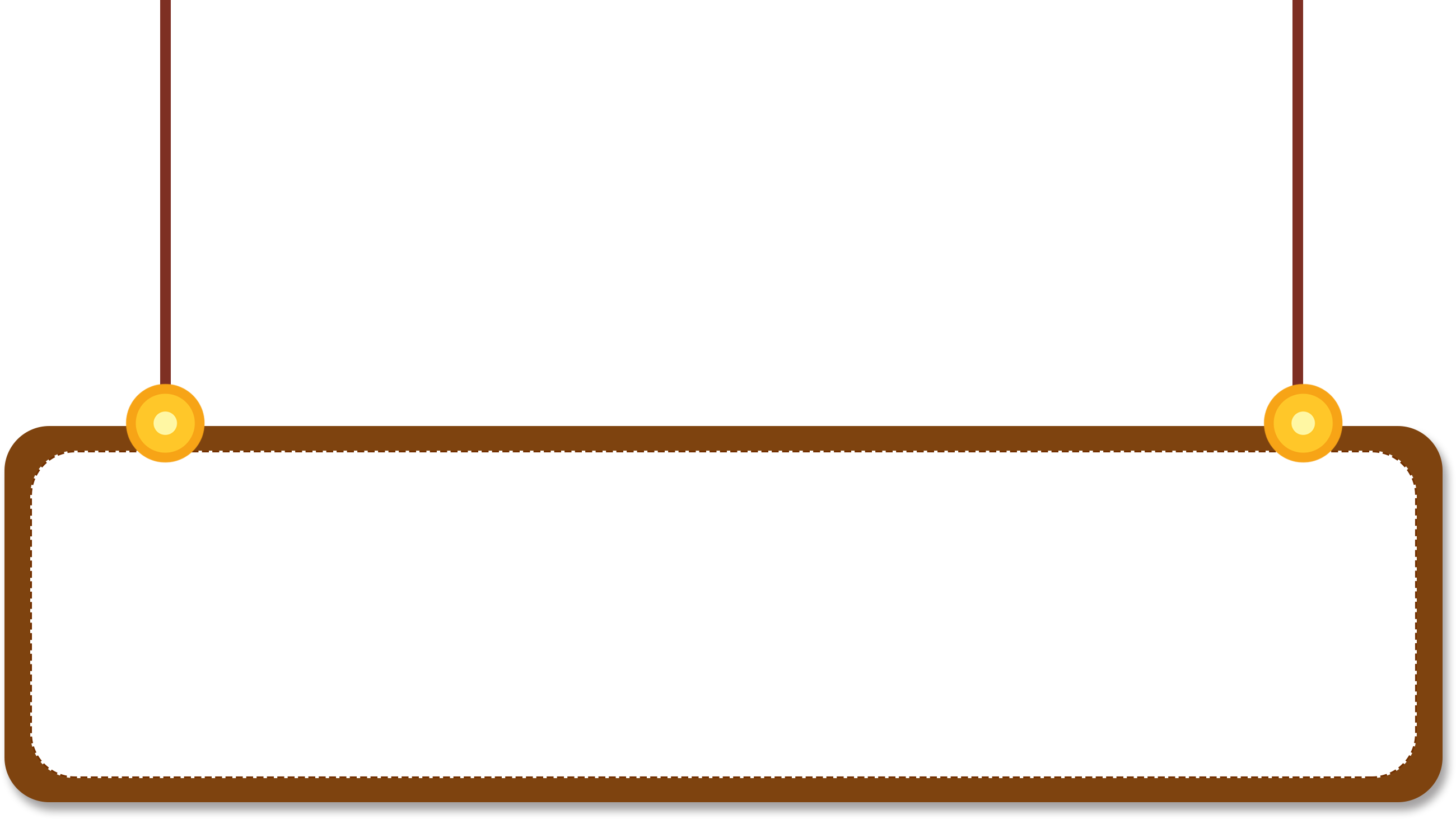 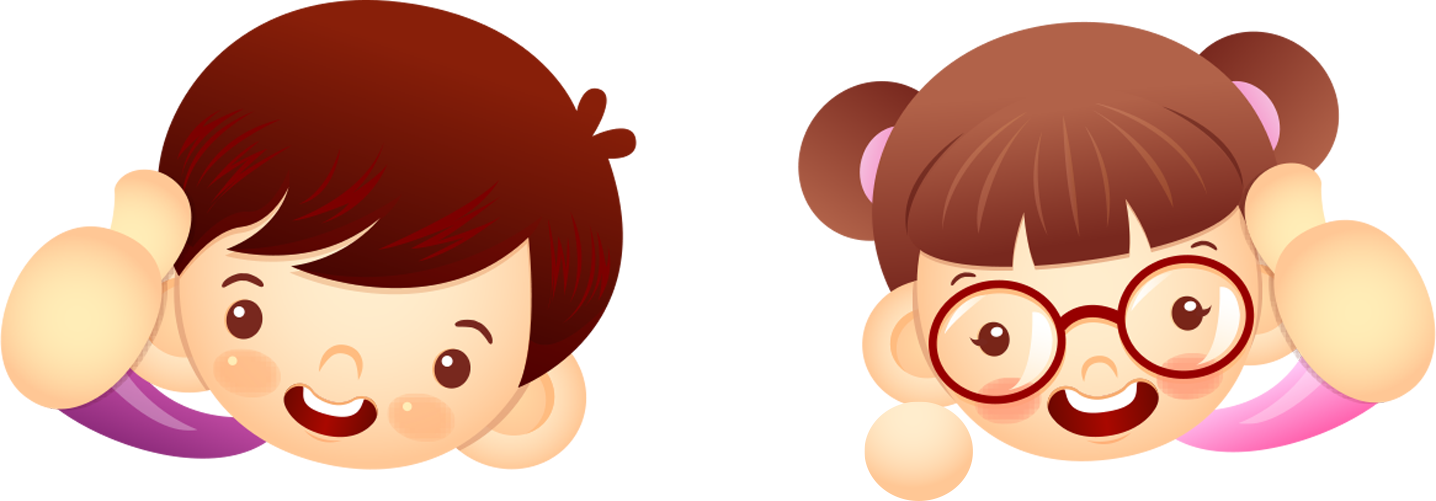 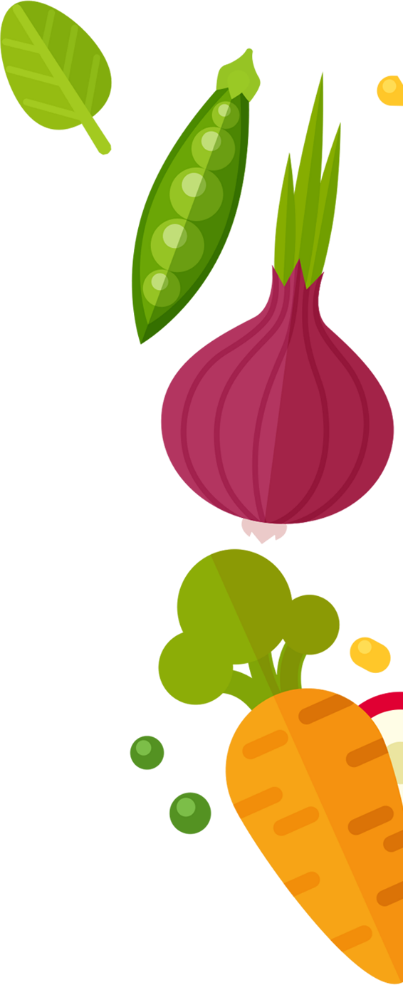 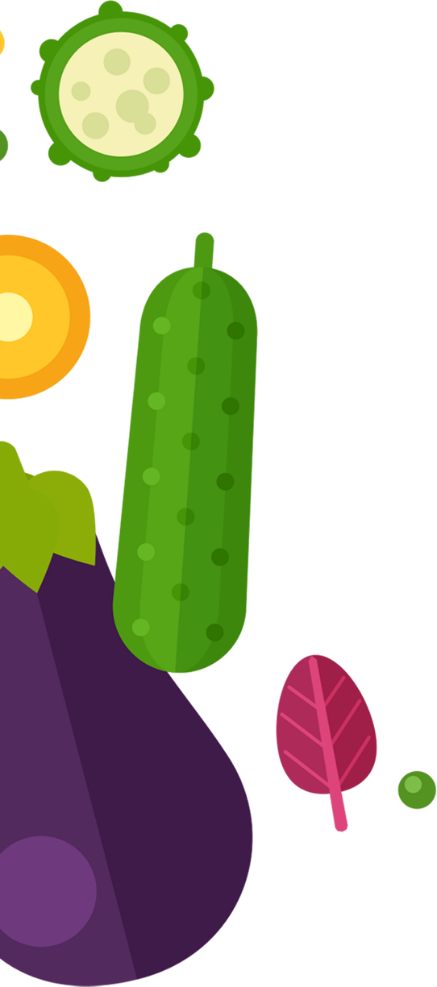 Chúc mừng các em
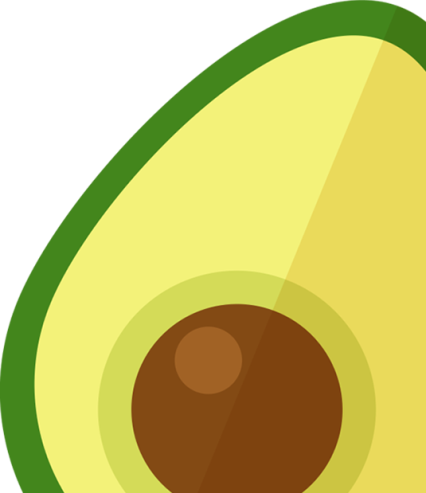 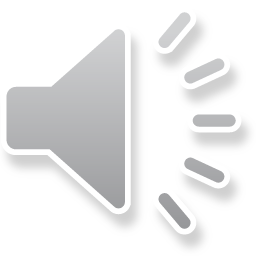 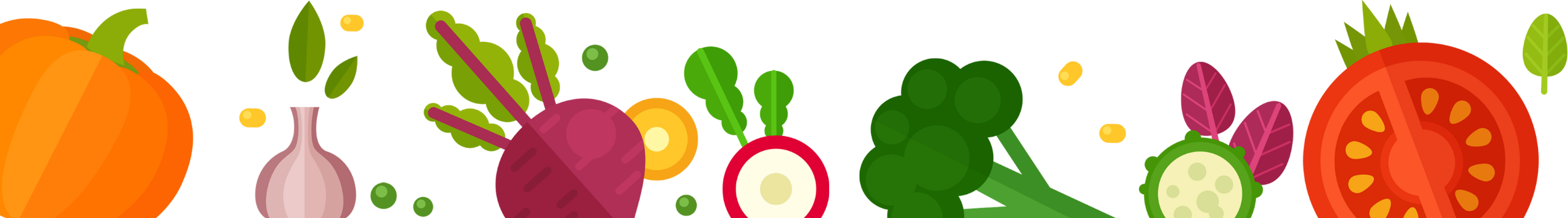 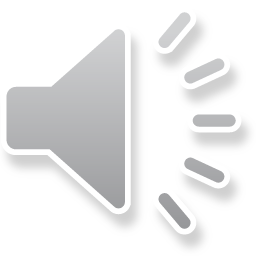 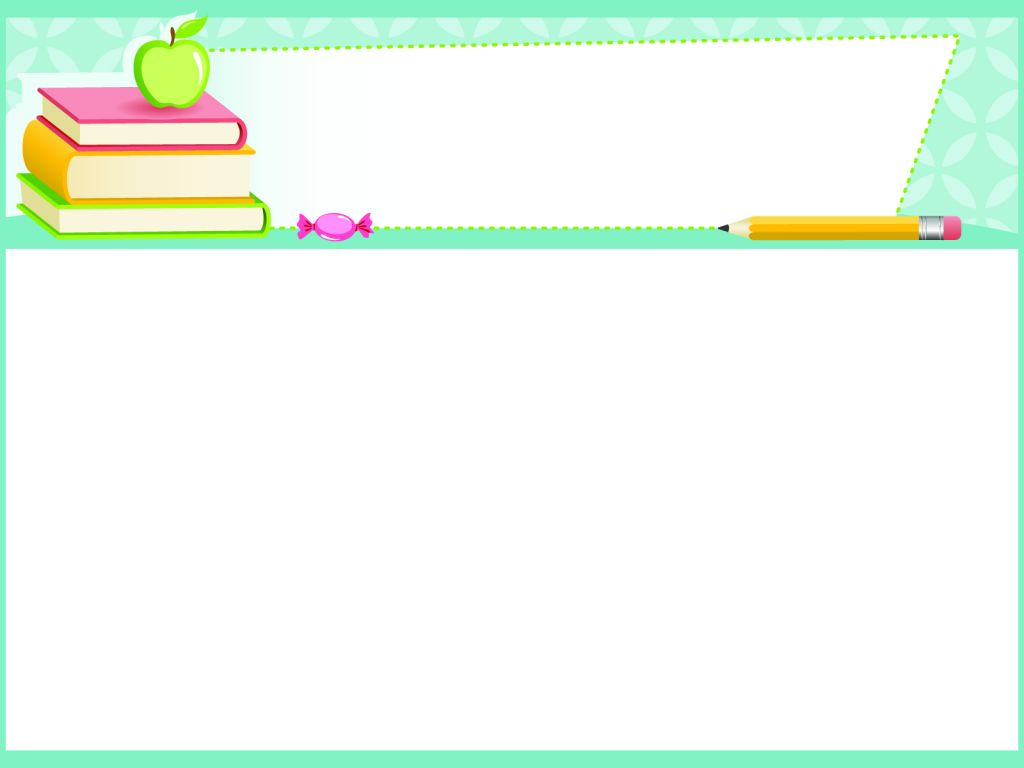 Thứ     ,  ngày    tháng    năm 2023
Công nghệ
Phần một:
Công nghệ và đời sống
Bài 6: CHĂM SÓC HOA, CÂY CẢNH TRONG CHẬU (tiết 2)
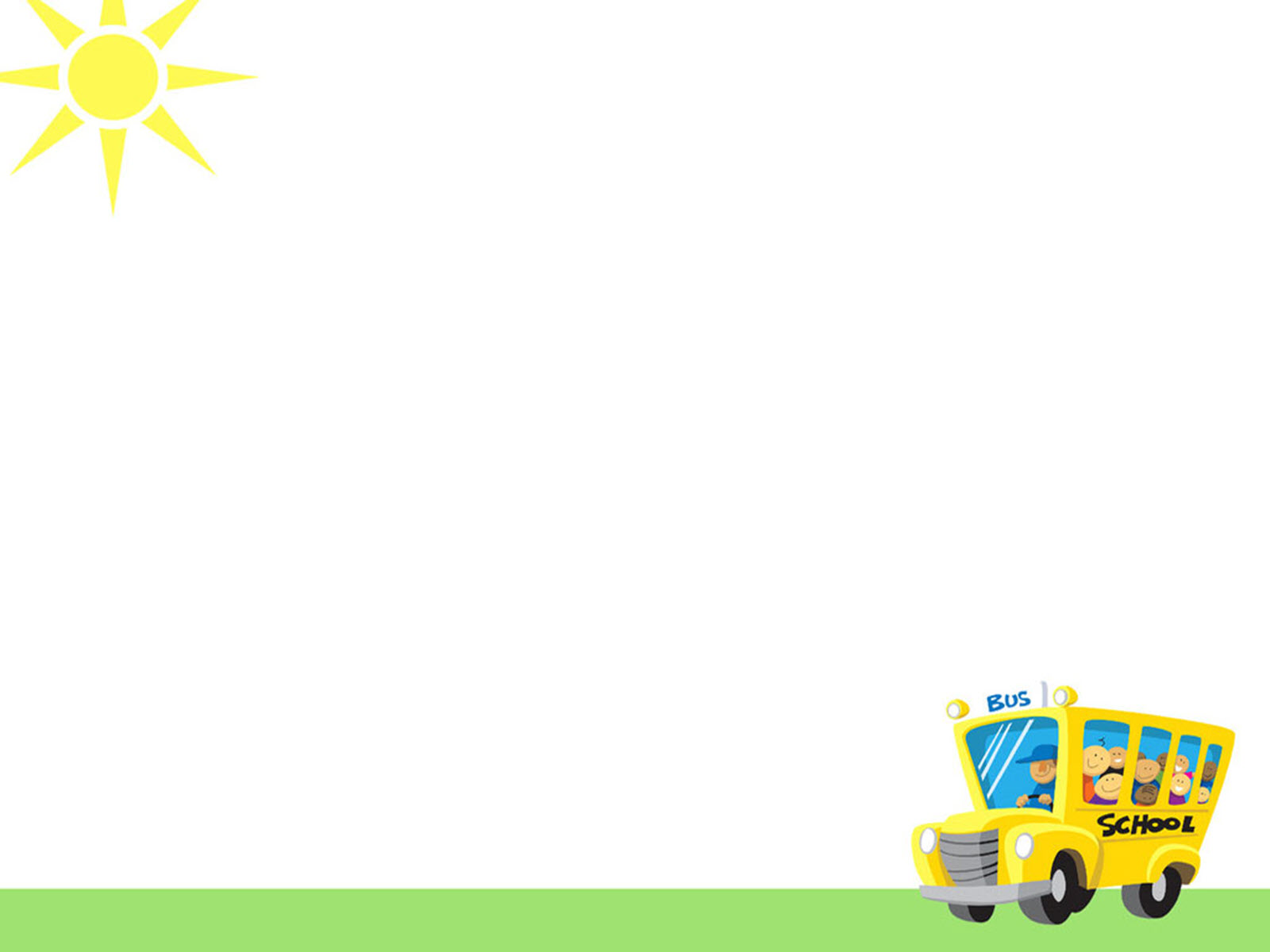 ÔN BÀI CŨ
Nêu các cách cung cấp đủ ánh sáng cho hoa, cây cảnh trồng trong nhà?
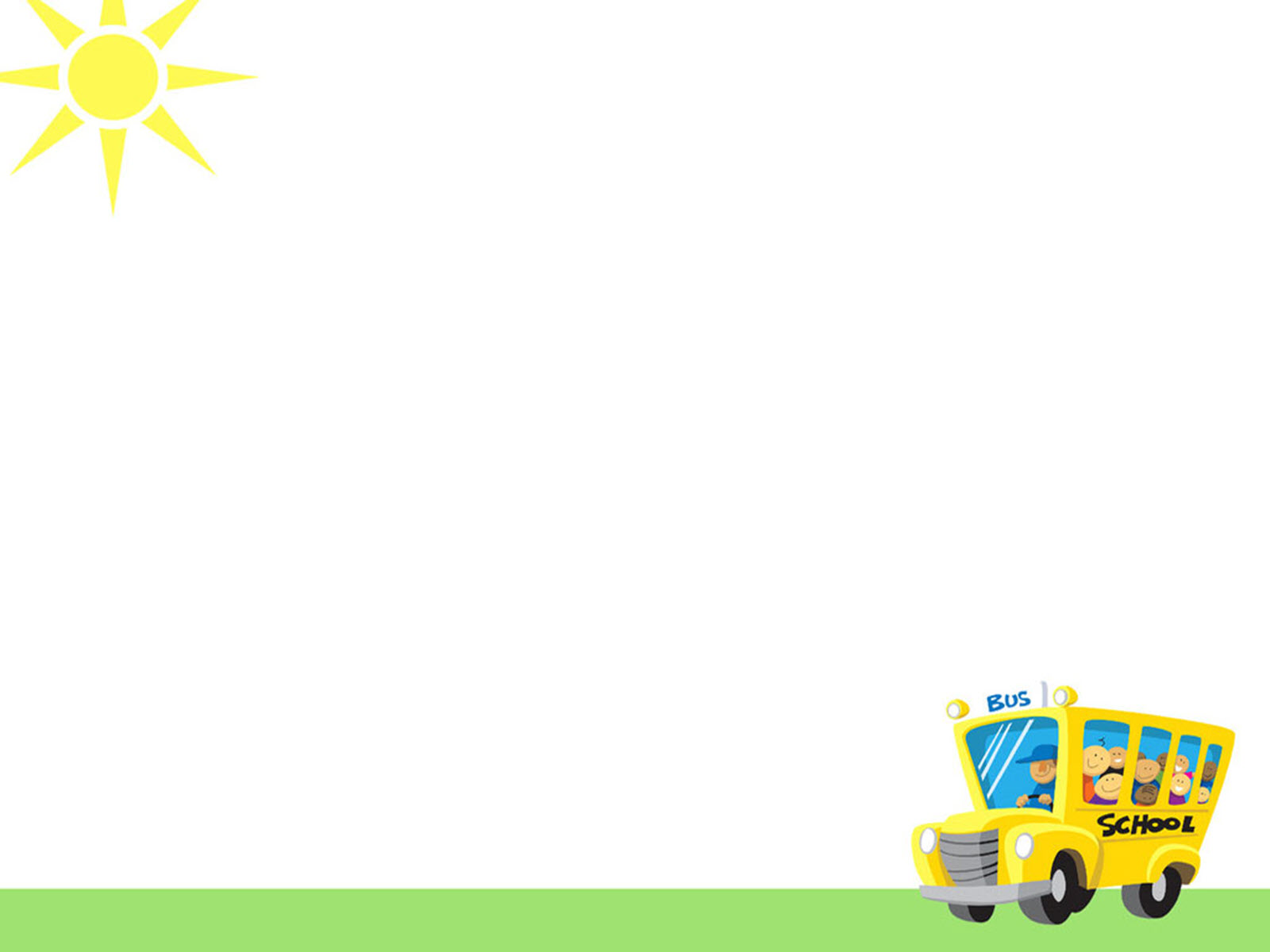 YÊU CẦU CẦN ĐẠT
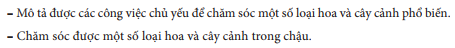 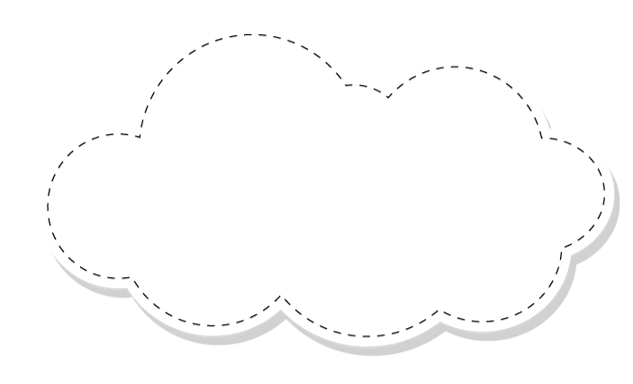 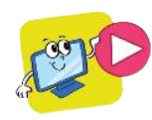 KHỞI ĐỘNG
Mời các em quan sát video.
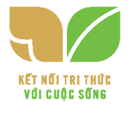 2. TƯỚI NƯỚC CHO HOA, CÂY CẢNH
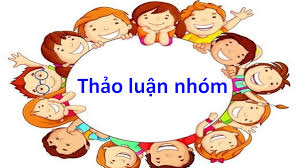 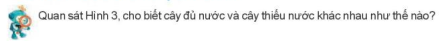 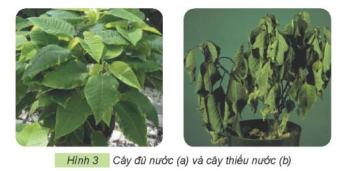 Cây thiếu nước lá bị héo
2. TƯỚI NƯỚC CHO HOA, CÂY CẢNH
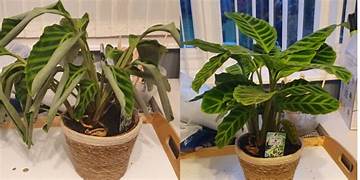 2. TƯỚI NƯỚC CHO HOA, CÂY CẢNH
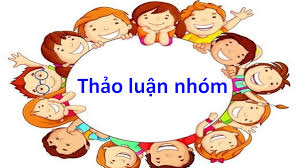 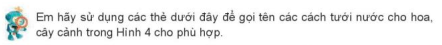 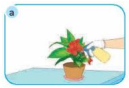 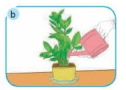 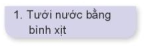 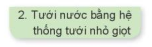 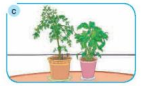 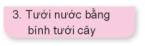 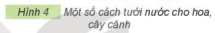 2. TƯỚI NƯỚC CHO HOA, CÂY CẢNH
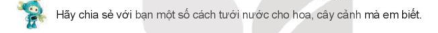 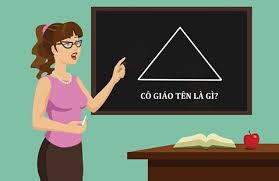 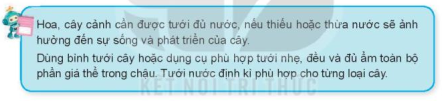 3. BÓN PHÂN CHO HOA, CÂY CẢNH
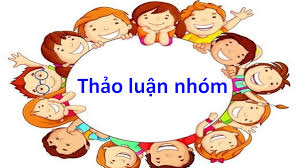 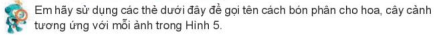 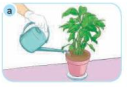 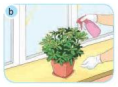 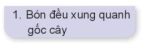 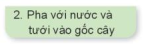 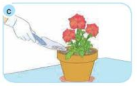 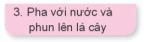 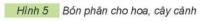 3. BÓN PHÂN CHO HOA, CÂY CẢNH
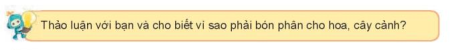 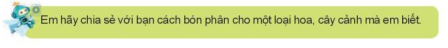 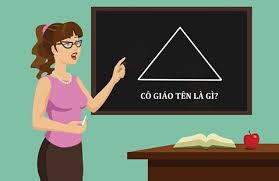 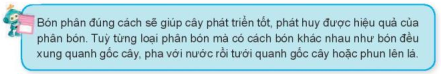 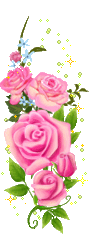 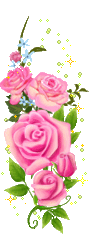 Trò chơi
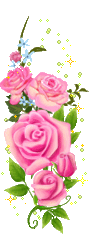 Ô cửa bí mật
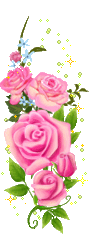 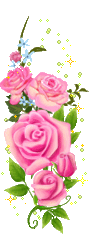 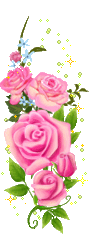 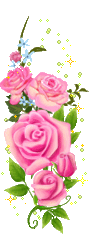 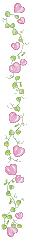 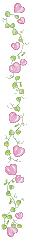 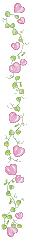 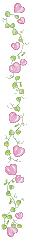 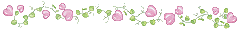 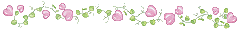 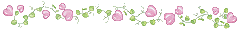 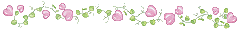 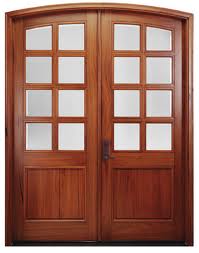 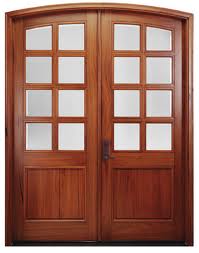 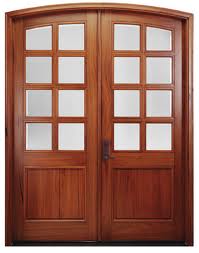 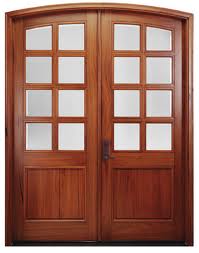 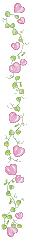 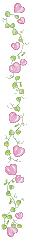 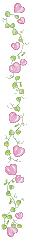 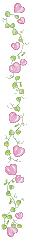 1
2
3
4
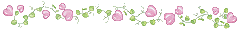 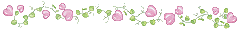 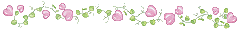 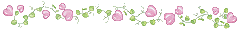 Đáp án: D
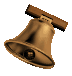 Câu 1: Đâu là cách tưới nước đúng cách?
A. Dùng bình tưới cây hoặc dùng dụng cụ phù hợp
B. Tưới đều và đủ ẩm phần giá thể trong chậu
C. Tưới nước định kì cho từng loại cây
D. Tất cả các đáp án trên đều đúng
Hết giờ
4
5
2
3
1
33
Đáp án: D
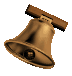 Câu 2: Đâu là cách bón phân cho hoa, cây cảnh?
A. Bón đều xung quanh gốc cây
B. Pha với nước và tưới vào gốc cây
C. Pha với nước và phun lên lá cây
D. Tất cả các đáp án trên đều đúng
Hết giờ
4
5
2
3
1
34
Đáp án: C
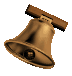 Câu 3: Để tránh cho cây yếu, vươn dài, dễ đổ và than, lá của cây trở nên nhạt màu và vàng úa. Em cần làm gì?
A. Để cây dưới bóng đèn điện
B. Tưới nhiều nước cho cây
C. Đặt cây ở những chỗ thoáng mát, có đủ ánh sáng cho cây
D. Bón nhiều phân bón cho cây
Hết giờ
4
5
2
3
1
35
Đáp án: C
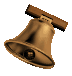 Câu 4: Hình ảnh sau đây tưới nước bằng?
A. Tưới nước bằng bình xịt
B. Tưới nước bằng hệ thống tưới nhỏ giọt
C. Tưới nước bằng bình tưới cây
D. Cả ba đáp án đều sai
Hết giờ
4
5
2
3
1
36
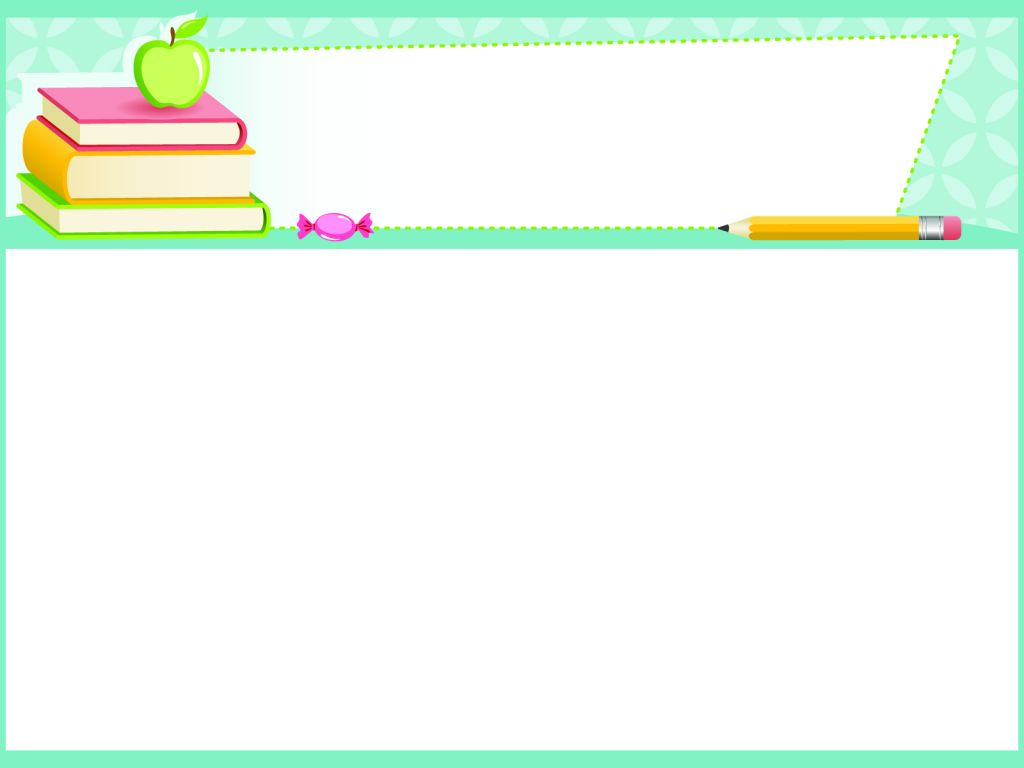 Thứ     ,  ngày    tháng    năm 2023
Công nghệ
Phần một:
Công nghệ và đời sống
Bài 2: MỘT SỐ LOẠI HOA, CÂY CẢNH PHỔ BIẾN (tiết 3)
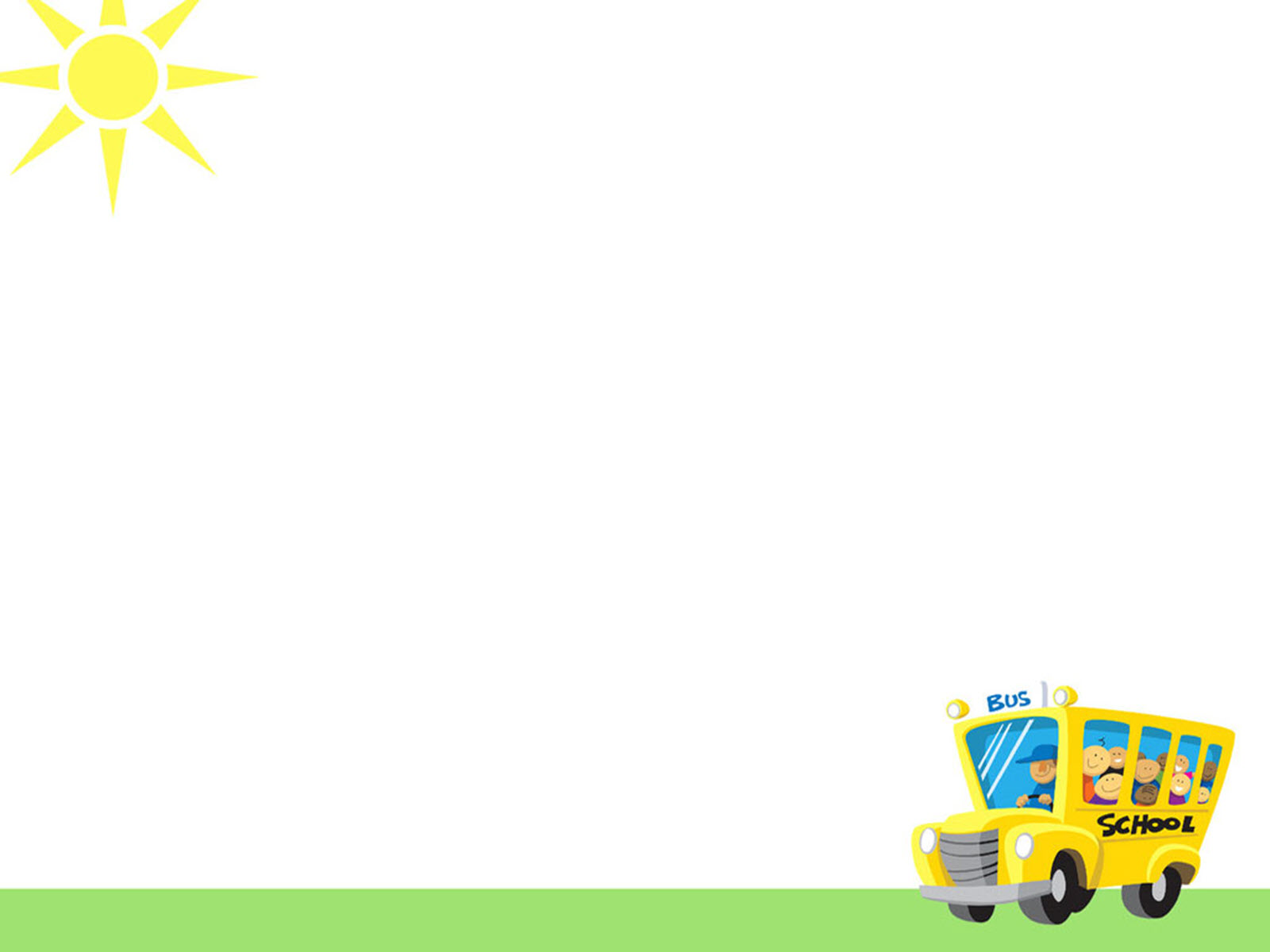 ÔN BÀI CŨ
Câu 1: Nêu các cách tưới nước cho hoa, cây cảnh?
Câu 2: Nêu các cách bón phân cho hoa, cây cảnh?
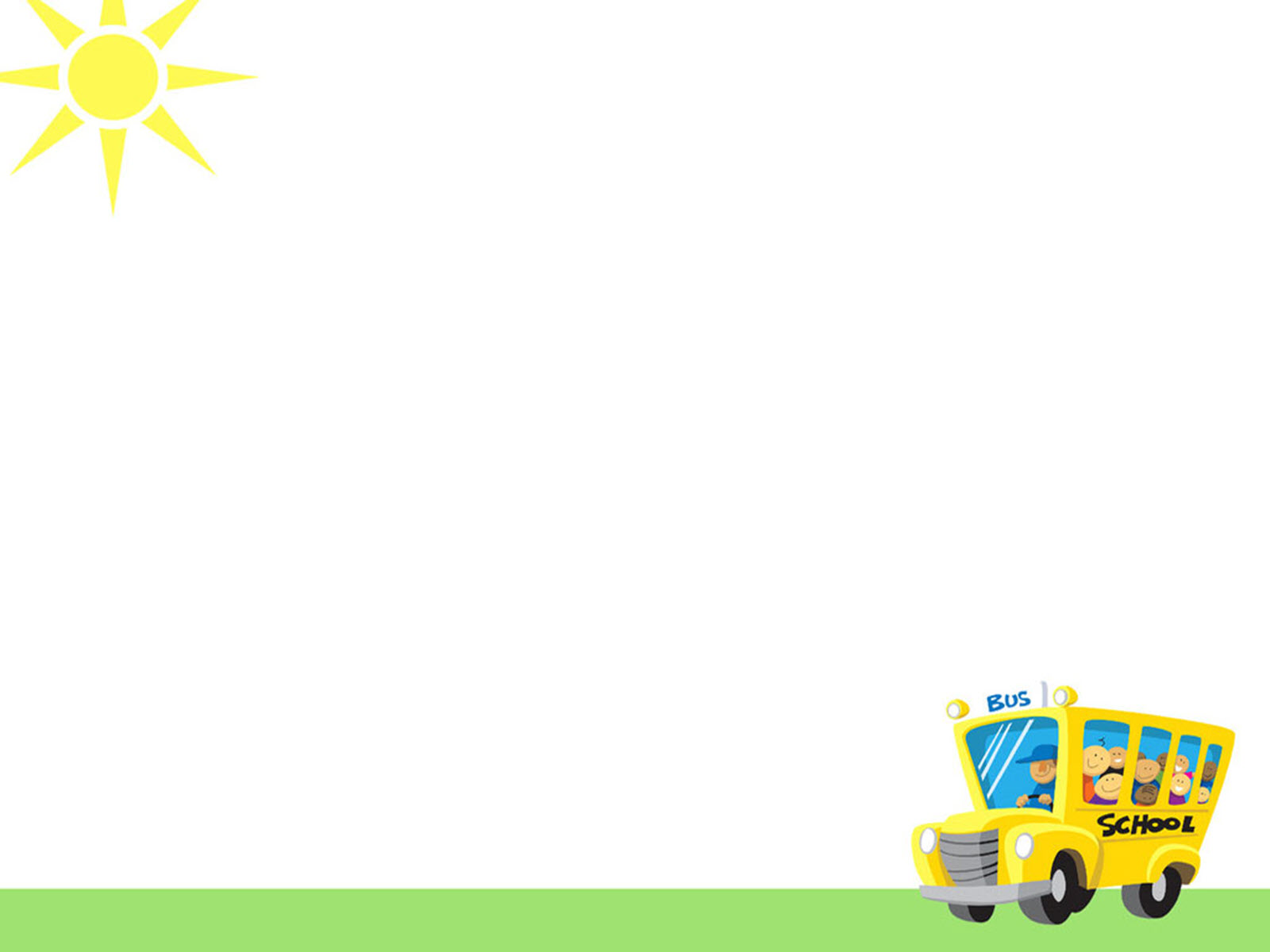 YÊU CẦU CẦN ĐẠT
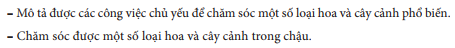 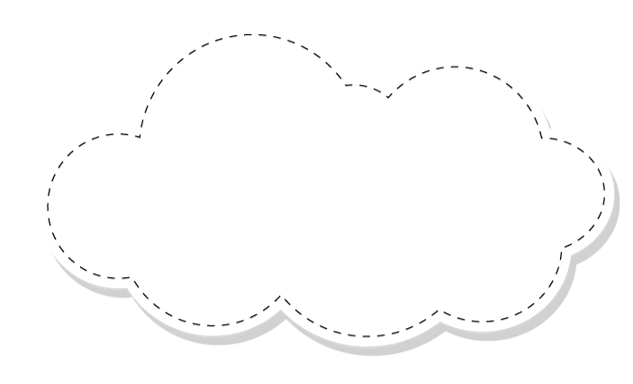 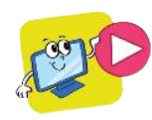 KHỞI ĐỘNG
Mời các em quan sát video.
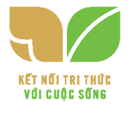 4. CẮT TỈA, VỆ SINH VÀ BẮT SÂU CHO CÂY
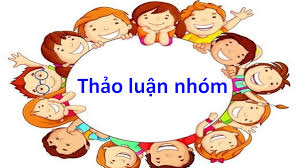 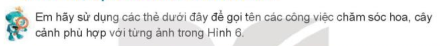 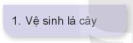 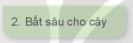 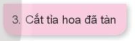 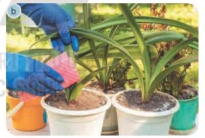 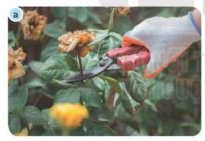 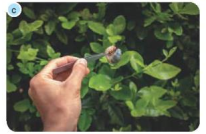 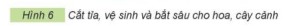 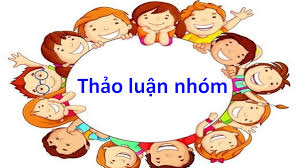 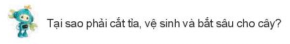 4. CẮT TỈA, VỆ SINH VÀ BẮT SÂU CHO CÂY
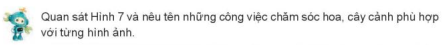 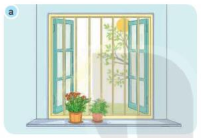 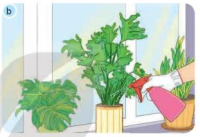 Đảm bảo đủ ánh sáng cho hoa, cây cảnh
Tưới nước cho hoa, cây cảnh
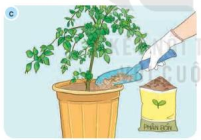 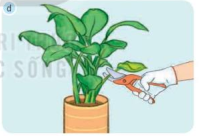 Cắt tỉa lá già
Bón phân cho hoa, cây cảnh
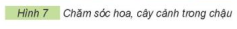 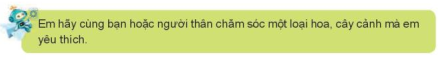 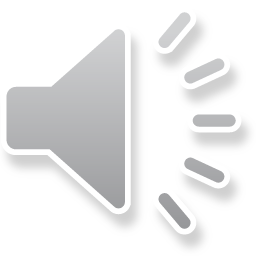 VÒNG QUAY 
MAY MẮN
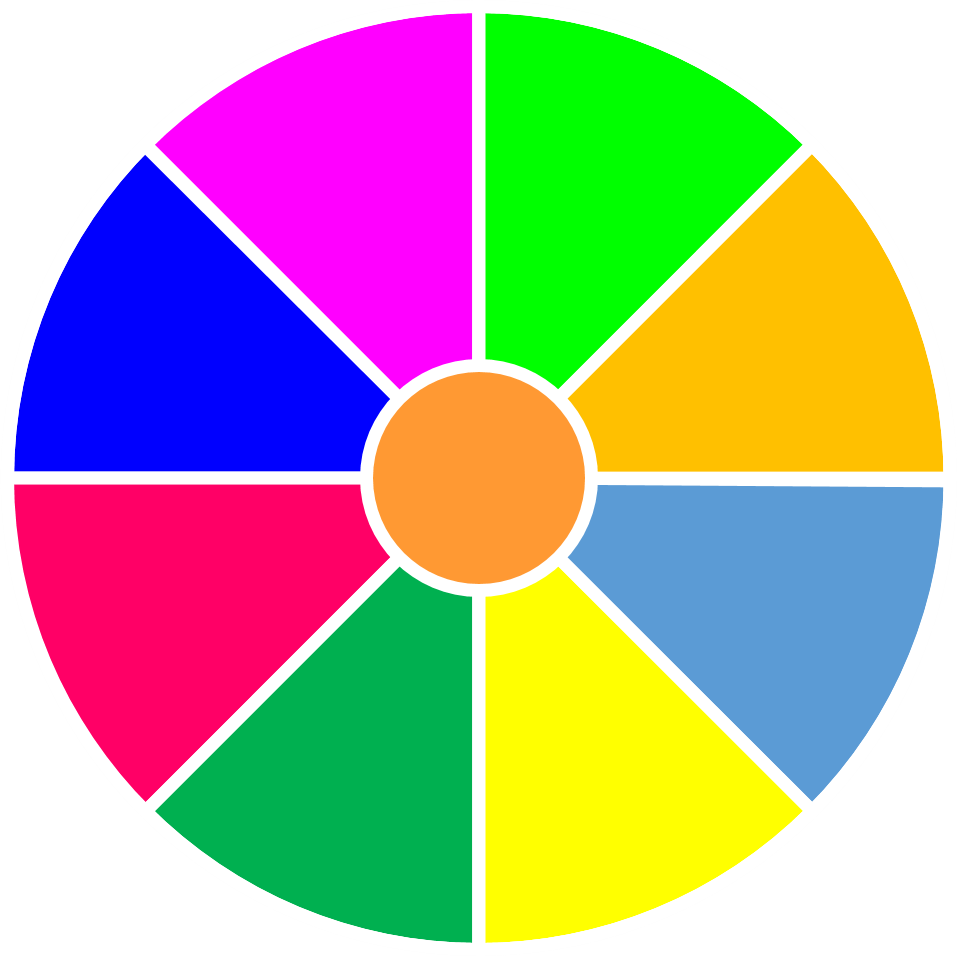 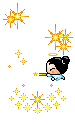 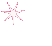 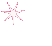 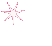 20
30
40
10
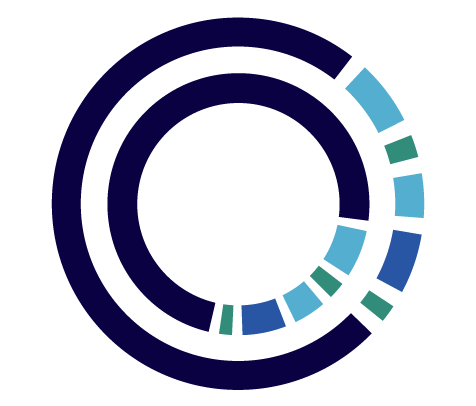 1
2
3
4
50
80
5
6
7
8
60
70
QUAY
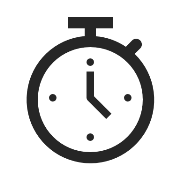 Câu hỏi 1: Cách cung cấp đủ ánh sáng cho hoa, cây cảnh trồng trong nhà là?
A.   Để cây ở cửa sổ
01
B.   Để cây ở ban công
C.   Để cây ở những nơi thoáng mát, có ánh sáng chiếu vào
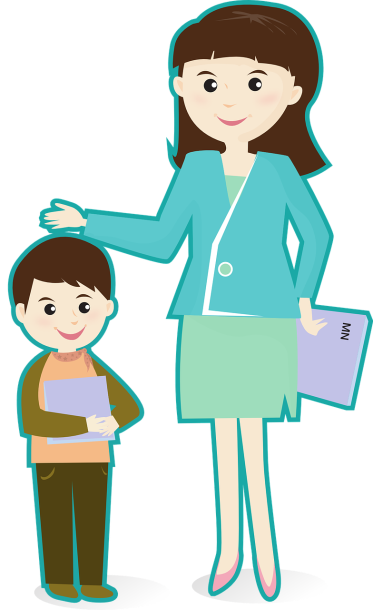 D.   Tất cả các đáp án trên đều đúng
Đáp án đúng: D
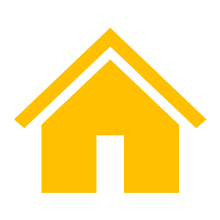 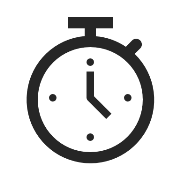 Câu hỏi 2: Đâu không phải là cách bón phân cho hoa, 
cây cảnh?
A.   Bón phân xung quanh gốc cây
02
B.   Bón phân vào ngọn cây
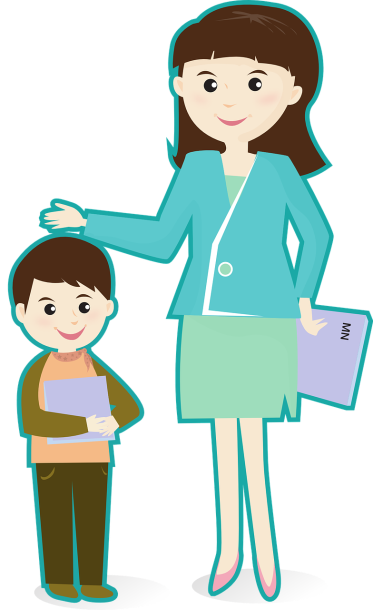 C.   Pha với nước và tưới vào gốc cây
D.   Pha với nước và phun lên lá cây
Đáp án đúng: B
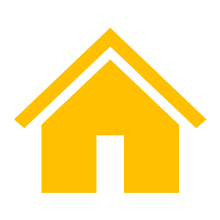 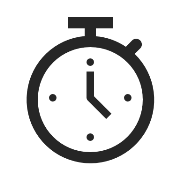 Câu hỏi 3: Nếu hoa, cây cảnh không được tưới đủ nước thì sẽ ảnh hưởng đến cái gì của hoa, cây cảnh?
A.   Sự sống của hoa, cây cảnh.
B.   Sự phát triển của hoa, cây cảnh.
C.   Sự đơm hoa, kết trái của hoa, cây cảnh.
D.   Sự sống và sự phát triển của hoa, cây cảnh
03
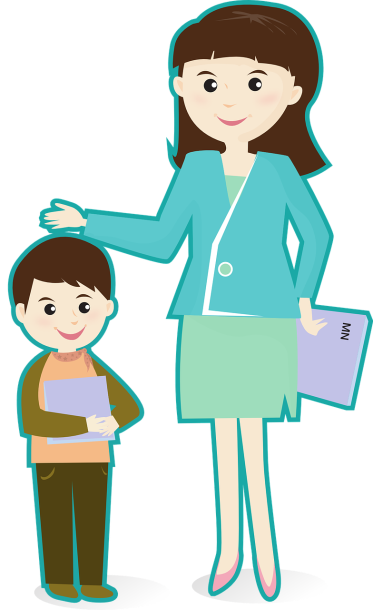 Đáp án đúng: D
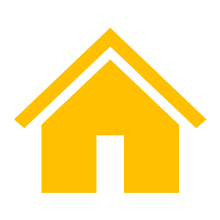 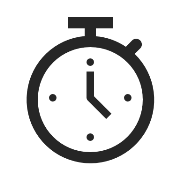 Câu hỏi 4: Bón phân đúng cách sẽ giúp cây phát triển tốt, phát huy được hiệu quả của phân bón đúng hay sai?
A.   Đúng
B.   Sai
04
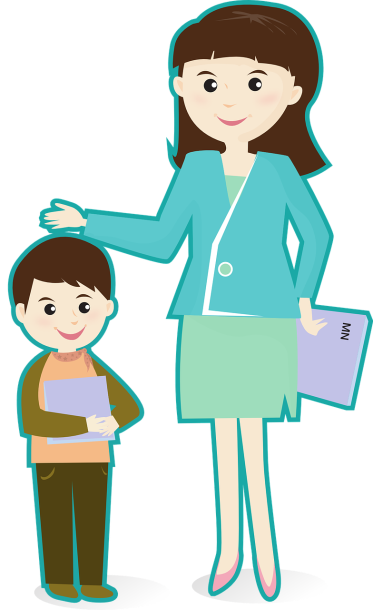 Đáp án đúng: A
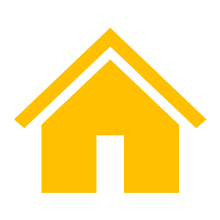 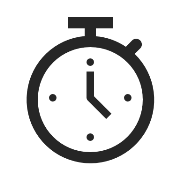 Câu hỏi 5: Ngoài việc cung cấp đủ ánh sáng, nước và phân bón. Ta cần phải làm gì nữa?
A.   Vệ sinh lá cây
B.   Bắt sâu cho cây
C.   Cắt tỉa hoa đã tàn
D.   Tất cả các đáp án trên đều đúng
05
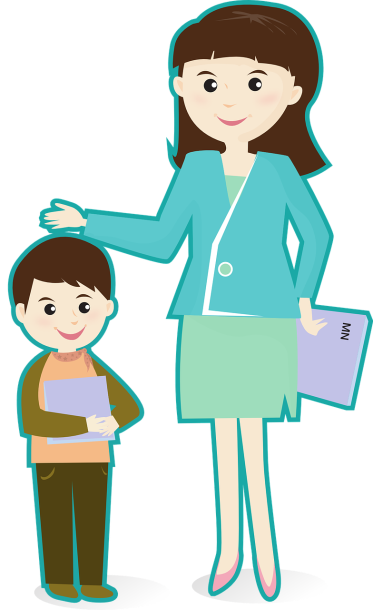 Đáp án đúng: D
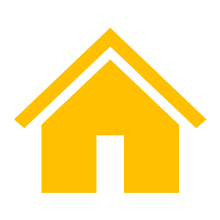 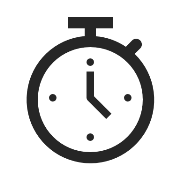 Câu hỏi 6: Chọn đáp án đúng:
A.   Trồng hoa hồng ở nơi có ánh sáng như ban công, cửa sổ.
B.   Trồng hoa hướng dương trong nhà.
C.   Trồng cây cảnh ở góc tối.
D.   Trồng hoa đồng tiền dưới ánh đèn điện.
06
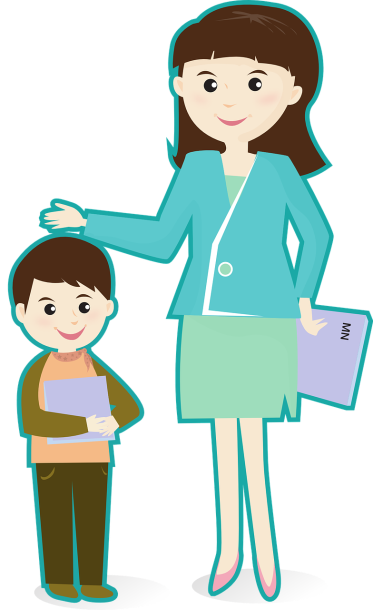 Đáp án đúng: A
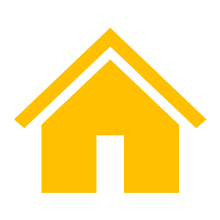 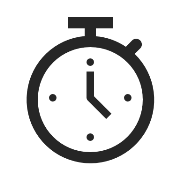 Câu hỏi 7: Tại sao phải cắt tỉa, vệ sinh và bắt sâu cho cây?
A.   Để cây tươi đẹp và phát triển tốt.
B.   Để cây có thể quang hợp.
C.   Để cây có thể tạo ra nhiều khí oxi.
D.   Tất cả các đáp án trên đều sai.
07
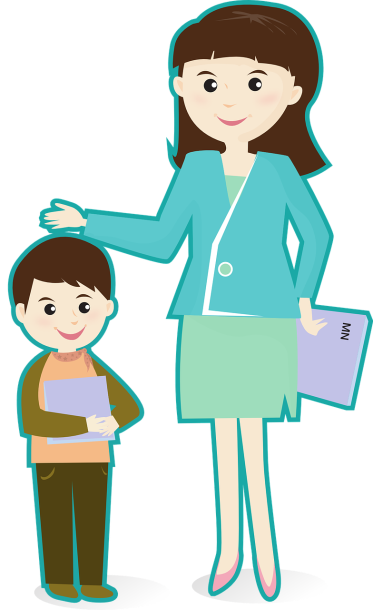 Đáp án đúng: A
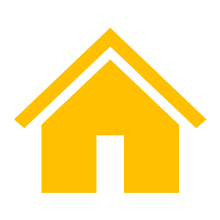 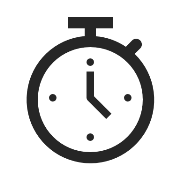 Câu hỏi 8: Điền từ thích hợp vào chỗ trống “Tuỳ từng loại … mà 
có cách bón khác nhau như bón đều quanh gốc cây, pha với 
nước rồi tưới quanh gốc cây hoặc phun lên lá”?
A.   Phân bón
B.   Hạt giống
C.   Cây trồng
D.   Hoa, cây cảnh
08
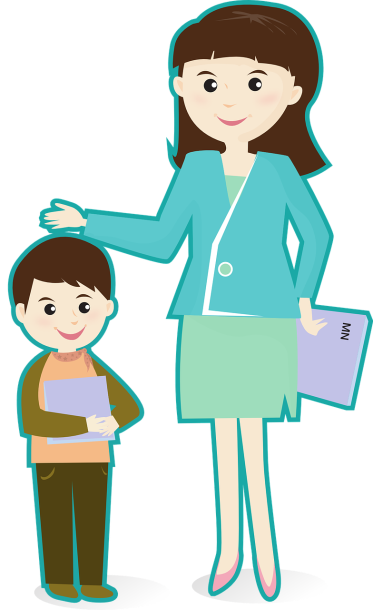 Đáp án đúng: A
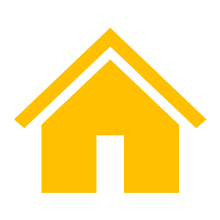 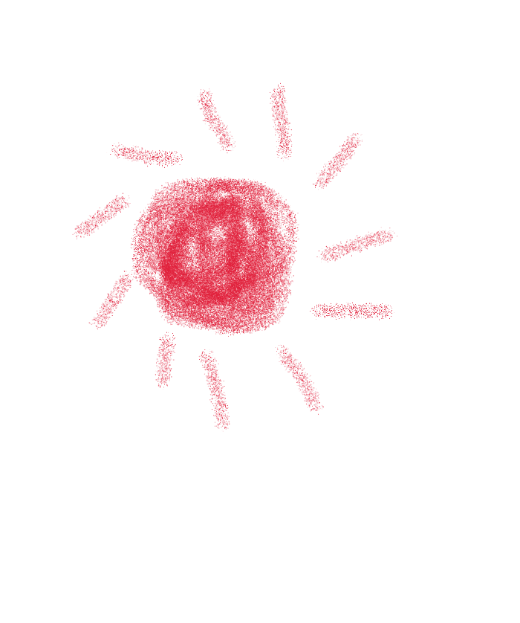 L
L
LOVE
TẠM BIỆT VÀ HẸN GẶP LẠI
G
PIRCE
L
S
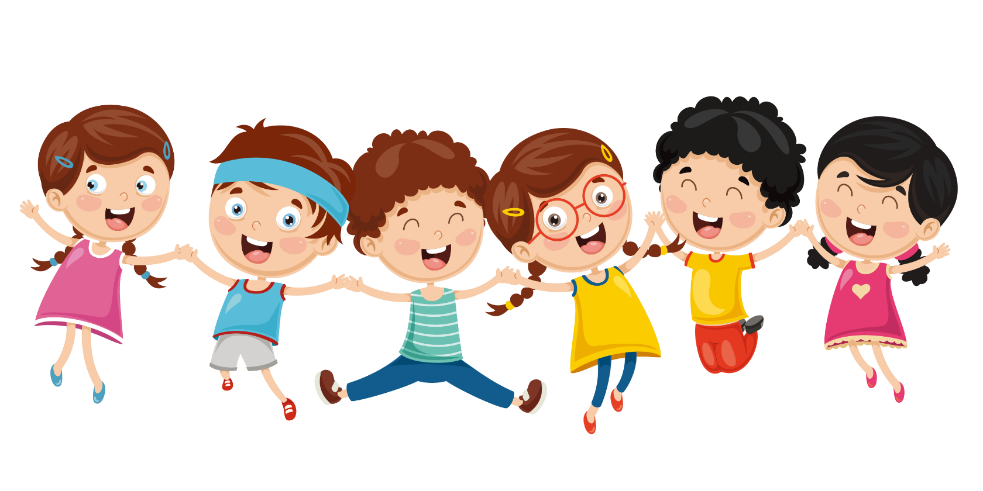 T
H
L